ACLU of Colorado
Freedom of Information Act (FOIA)request re:
Joint Terrorism Task Force (JTTF)
ACLU
Copyright 2004 ACLU of Colorado
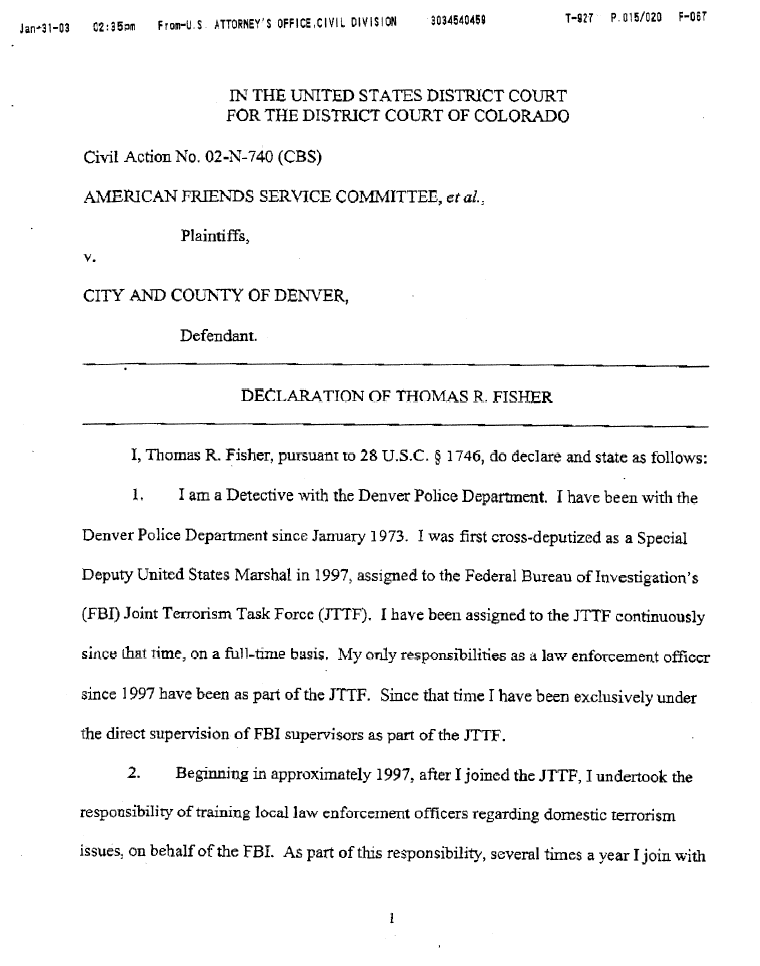 Thomas Fisher Assigned to JTTF since  1997
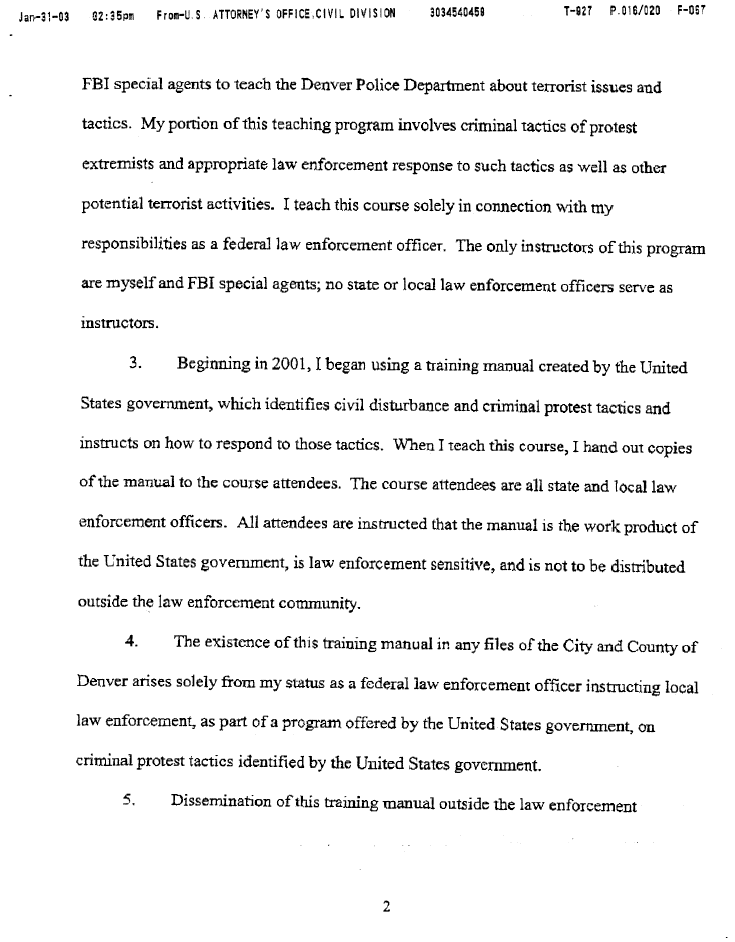 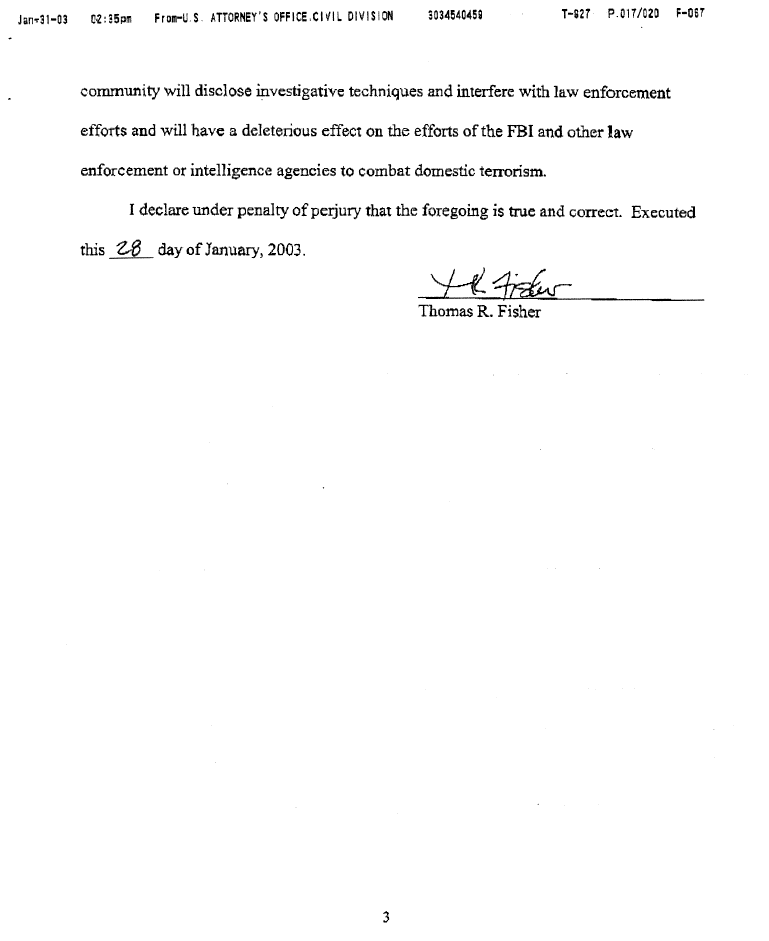 ACLU
Copyright 2004 ACLU of Colorado
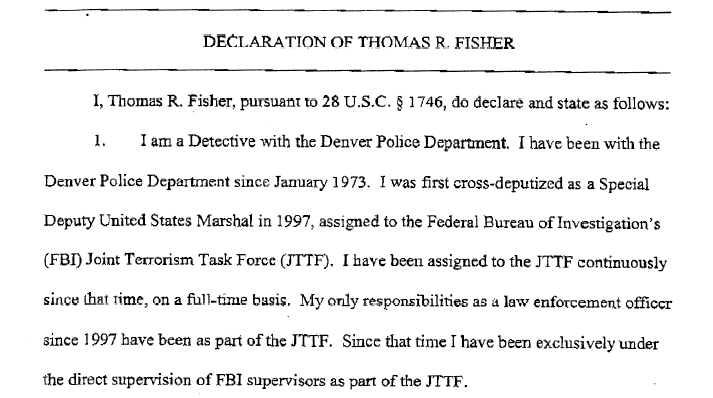 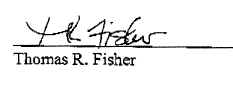 ACLU
Copyright 2004 ACLU of Colorado
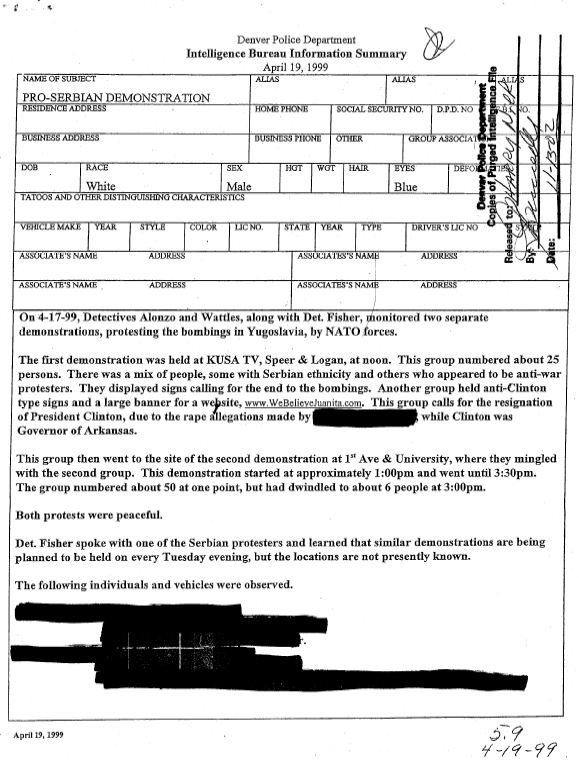 JTTF monitors peaceful demonstrations
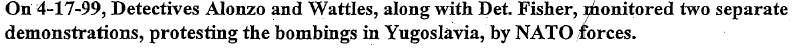 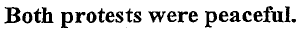 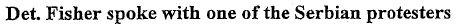 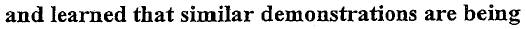 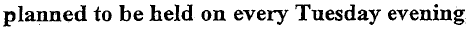 ACLU
Page 1
Copyright 2004 ACLU of Colorado
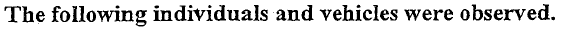 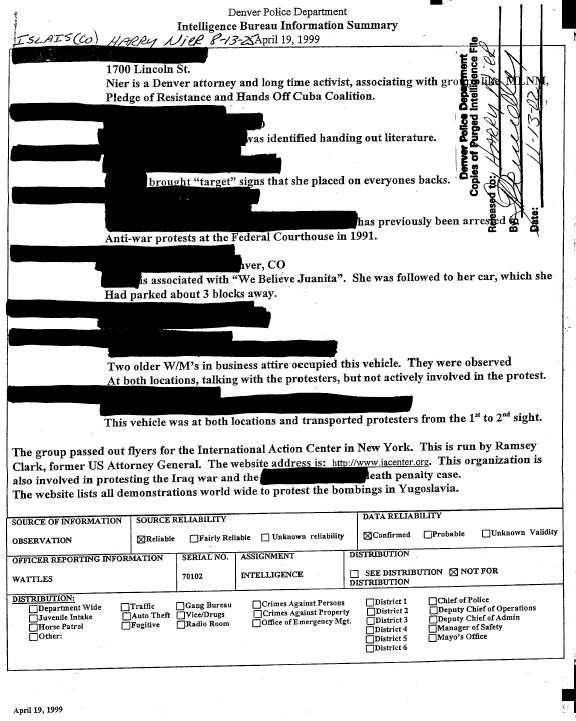 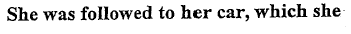 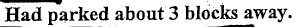 ACLU
Page 2
Copyright 2004 ACLU of Colorado
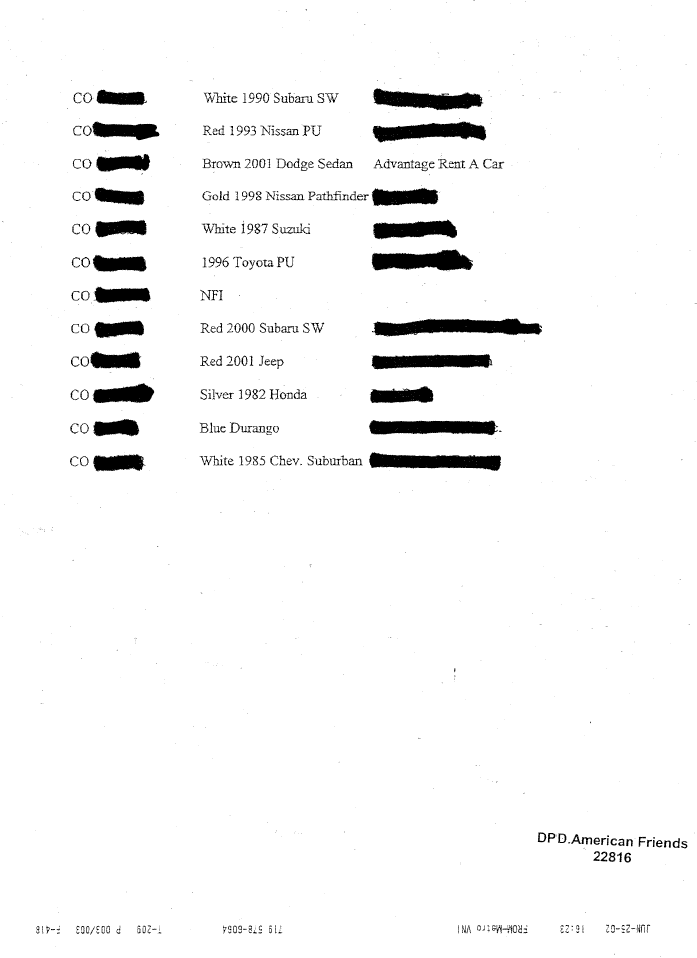 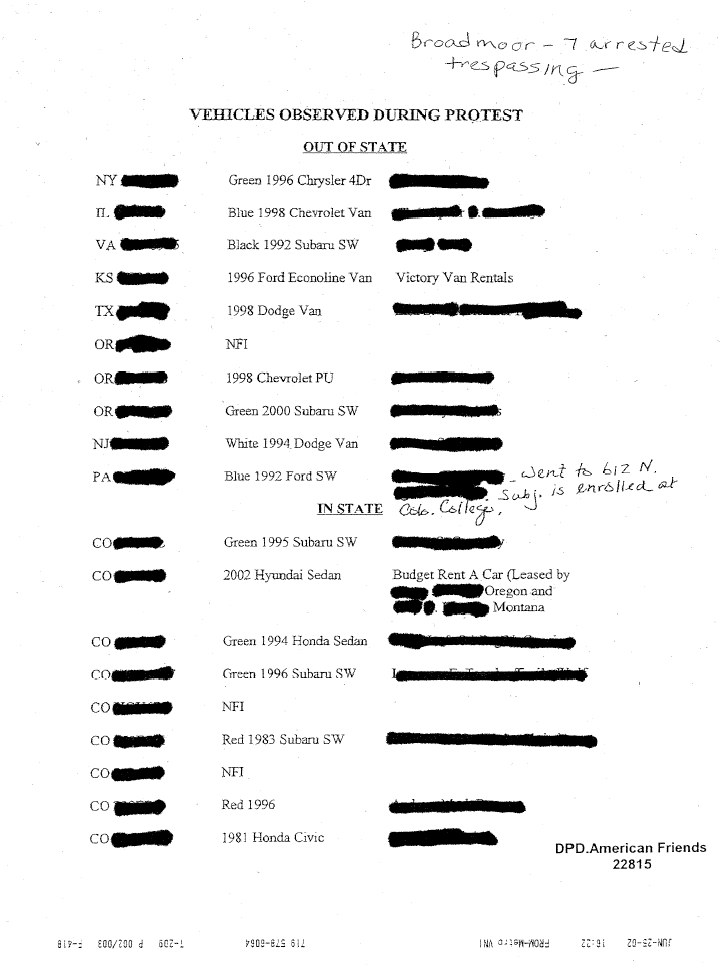 Names and license plate numbers of peaceful demonstrators
ACLU
Copyright 2004 ACLU of Colorado
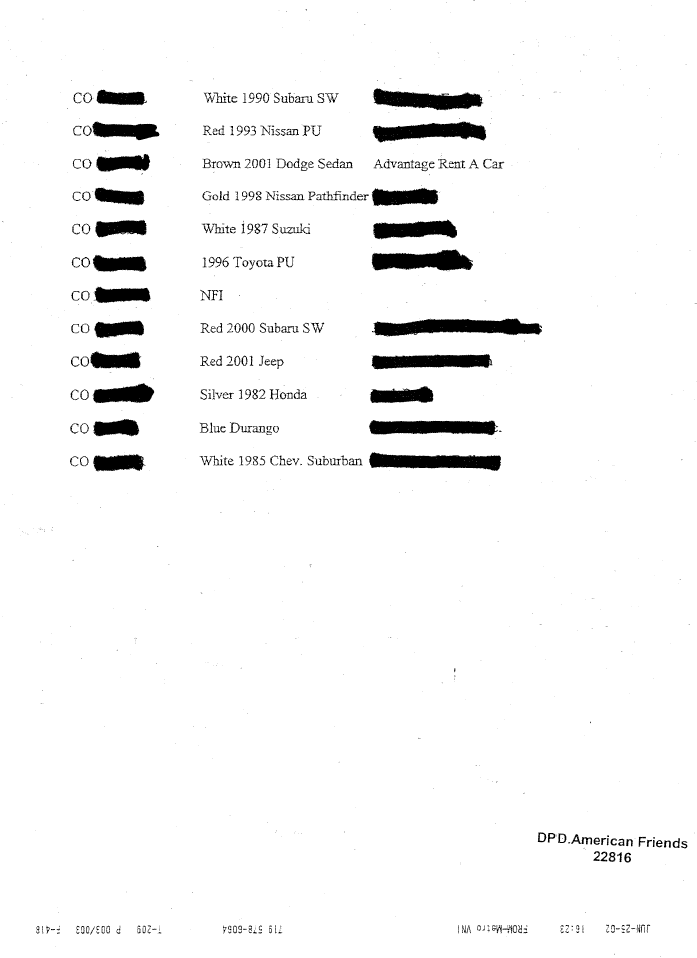 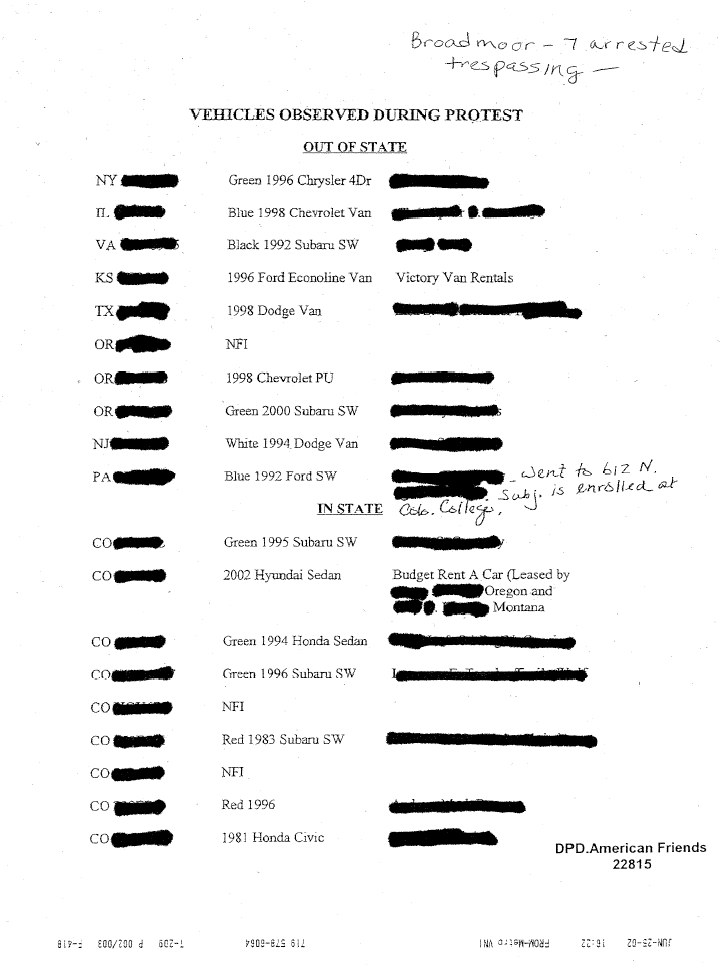 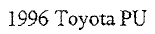 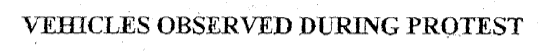 ACLU
Copyright 2004 ACLU of Colorado
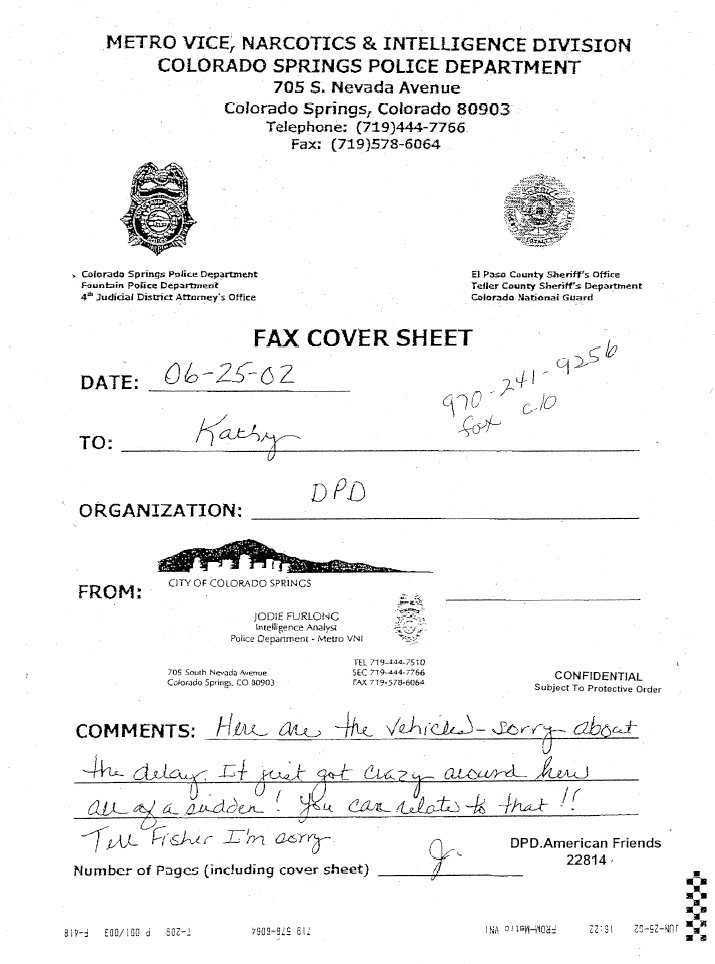 Names and license plate numbers of peaceful demonstrators
ACLU
Copyright 2004 ACLU of Colorado
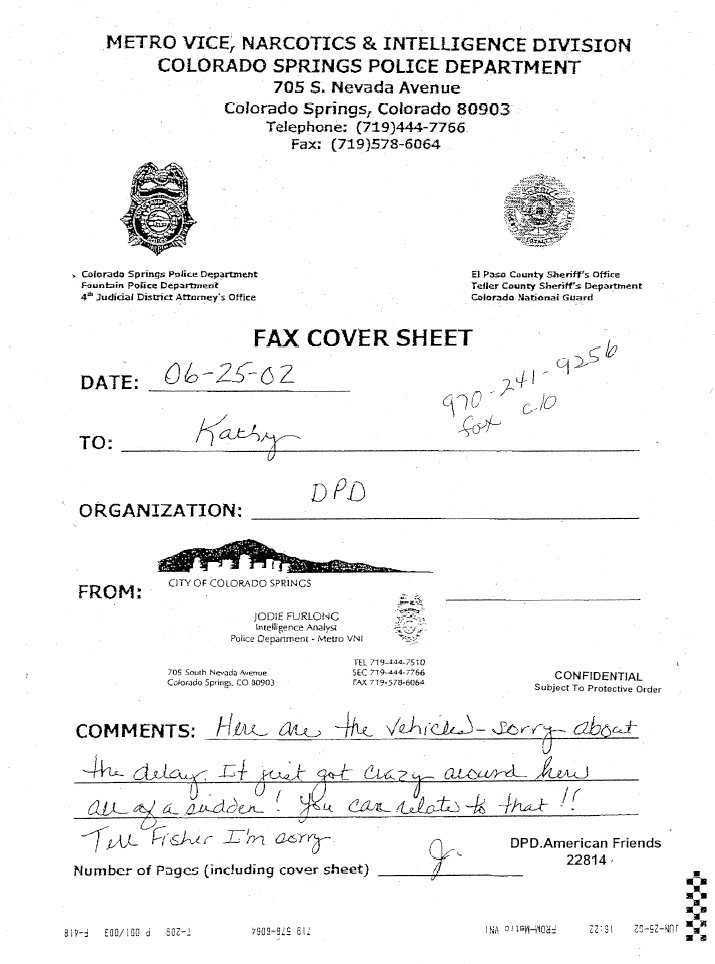 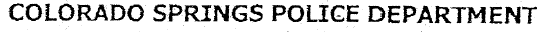 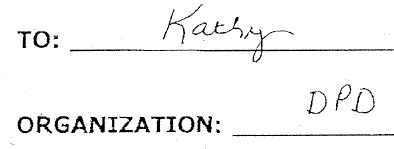 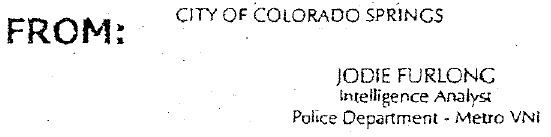 ACLU
Copyright 2004 ACLU of Colorado
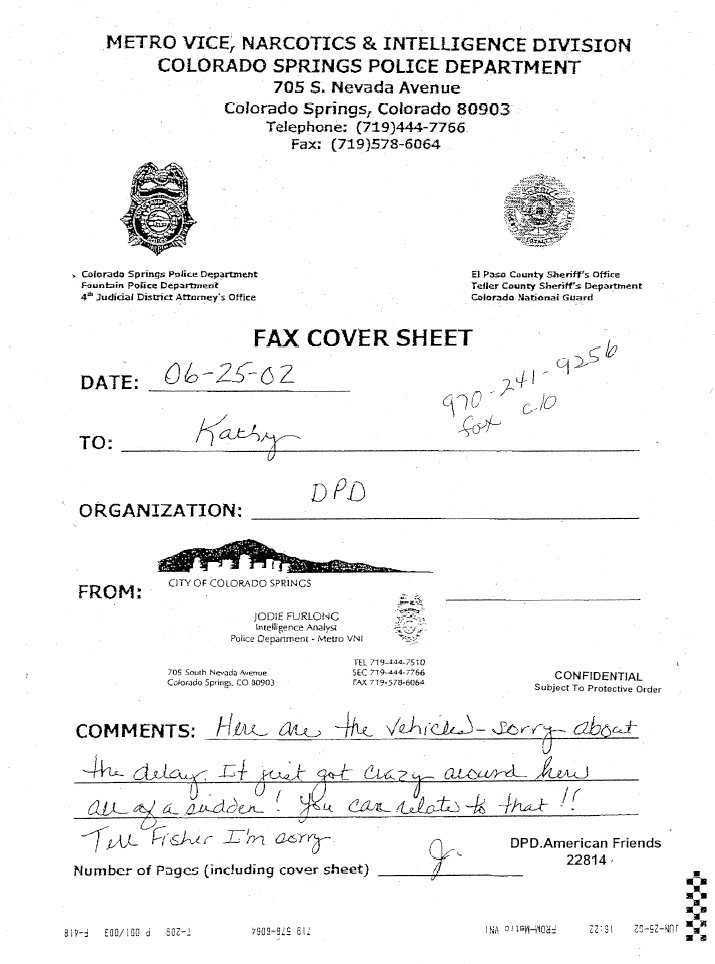 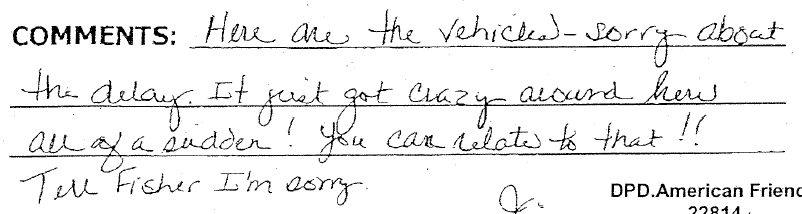 ACLU
Copyright 2004 ACLU of Colorado
FBI Embroiled in 'Spy Files'Feds sought intelligence on environmental rally in the SpringsSource: Colorado Springs Independent Article May 8-14, 2003by Terje Langeland
The Denver and Colorado Springs police departments aren't the only agencies that have collected intelligence about political activists in the Springs. The Federal Bureau of Investigations has, too.
In the first admission linking the FBI to the Denver Police Department's controversial "spy files," the agency confirmed this week that it had sought information on activists attending a protest rally in Colorado Springs in June of last year. An FBI anti-terrorism agent asked Springs police to provide him with the vehicle license-plate numbers of environmentalists who were picketing a timber-industry gathering at The Broadmoor hotel, confirmed Ann Atanasio, a spokeswoman for the FBI's Denver division. 

The FBI also knew about the rally in advance and warned the industry group meeting at The Broadmoor that it might be targeted by protesters, the industry group's president said.
ACLU
Copyright 2004 ACLU of Colorado
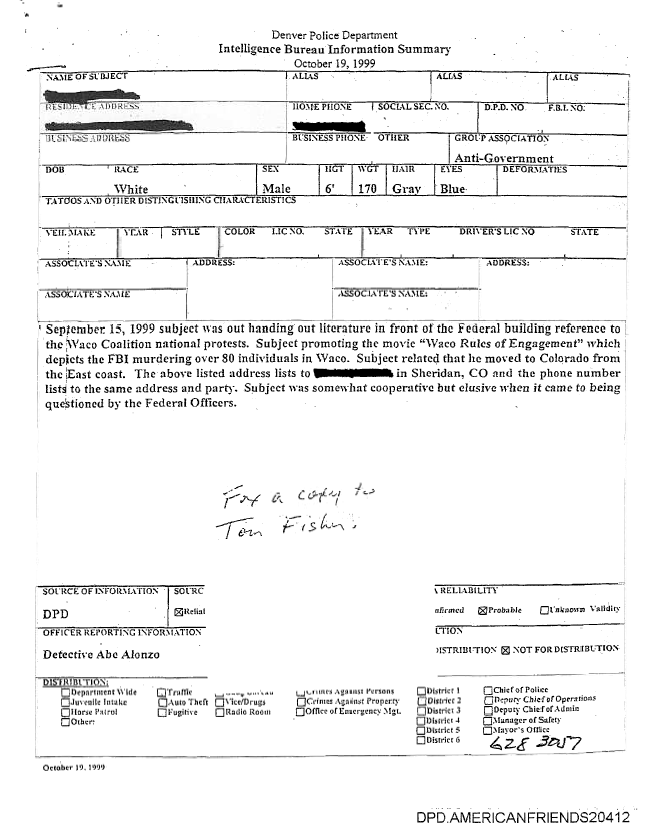 Report on person promoting documentary film that criticizes FBI
ACLU
Copyright 2004 ACLU of Colorado
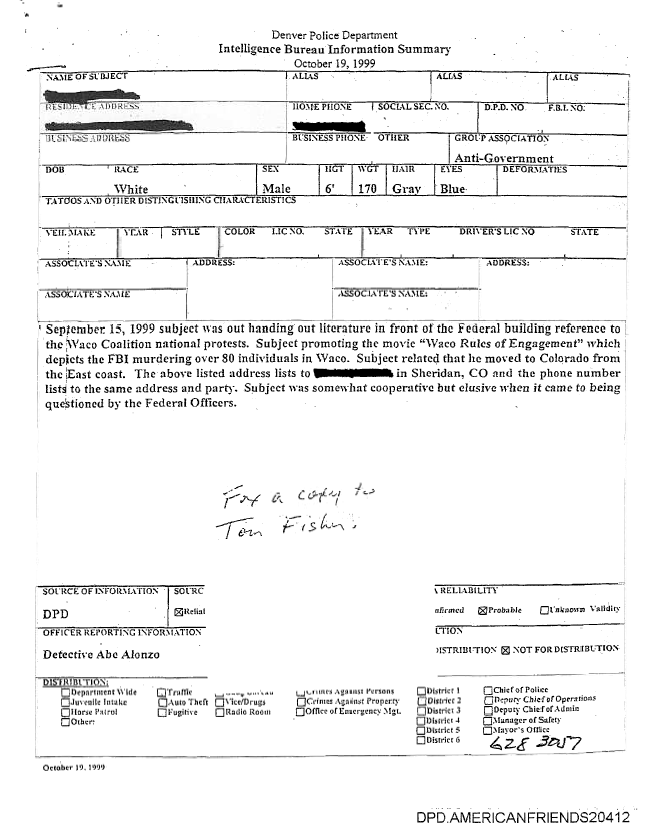 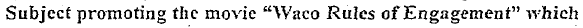 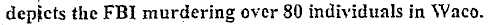 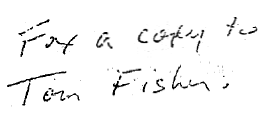 ACLU
Copyright 2004 ACLU of Colorado
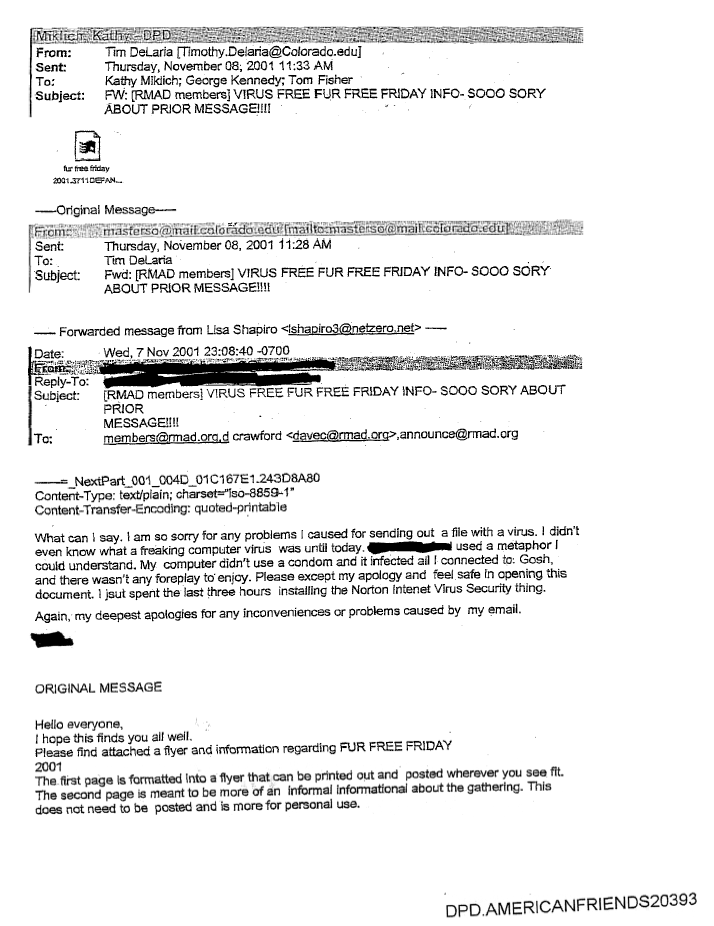 Intercepted e-mail  announcing protest by Rocky Mountain Animal Defense
ACLU
Copyright 2004 ACLU of Colorado
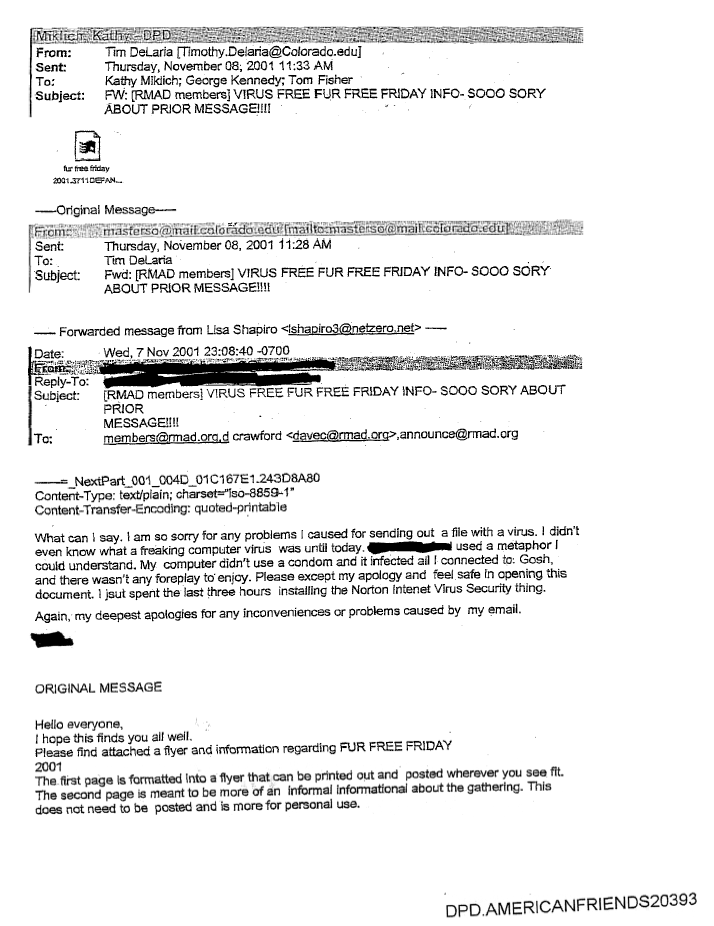 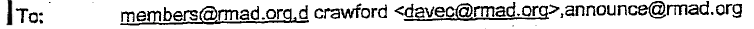 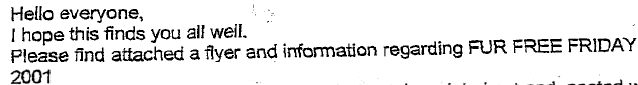 ACLU
Copyright 2004 ACLU of Colorado
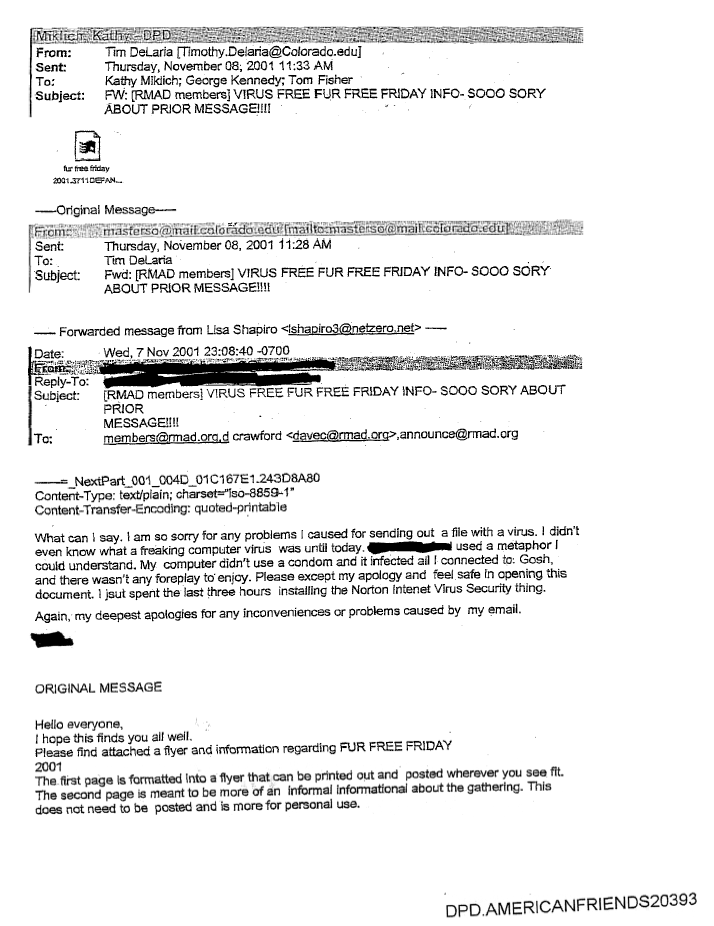 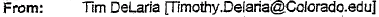 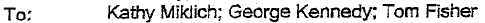 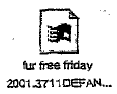 ACLU
Copyright 2004 ACLU of Colorado
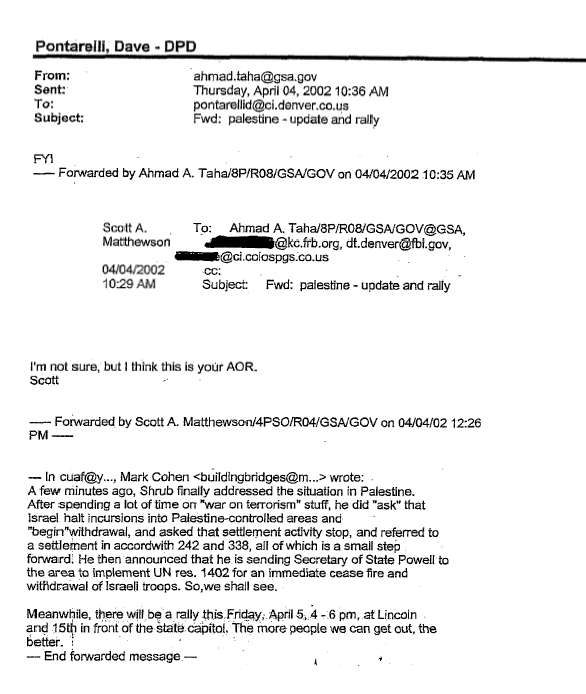 Intercepted e-mail  announcing rally about Palestine
ACLU
Copyright 2004 ACLU of Colorado
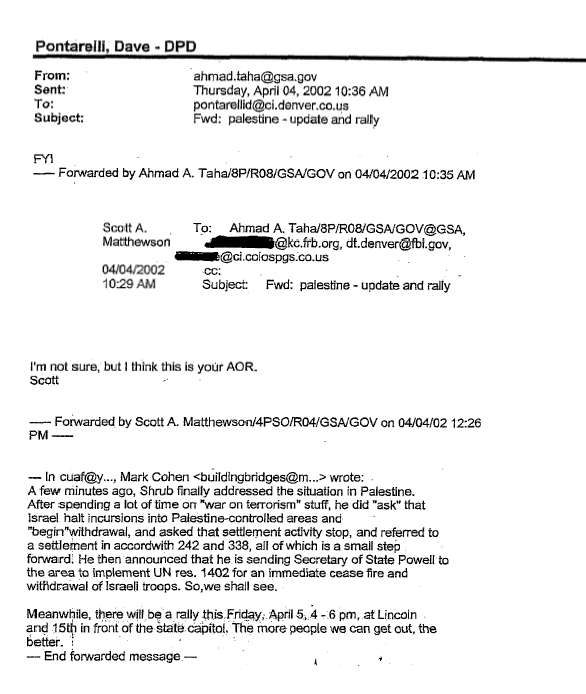 Intercepted e-mail  announcing rally about Palestine
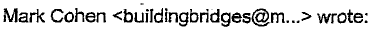 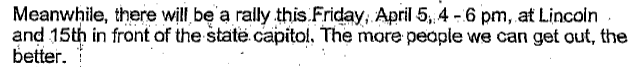 ACLU
Copyright 2004 ACLU of Colorado
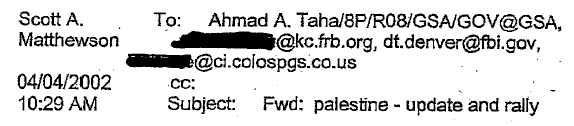 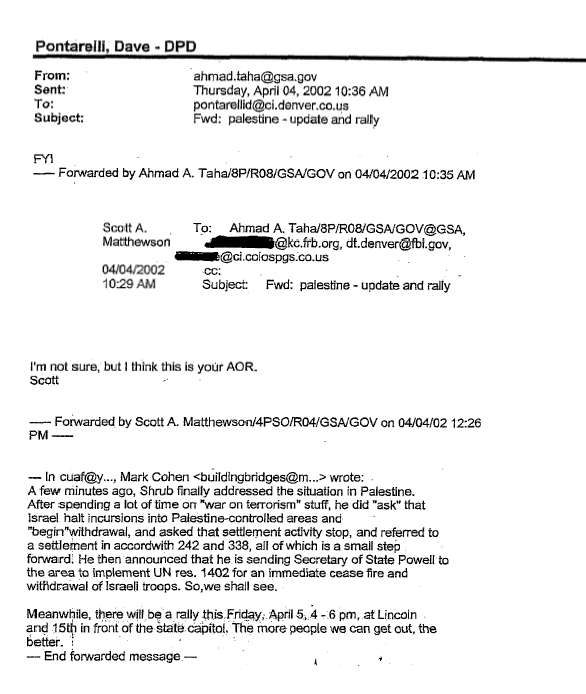 Intercepted e-mail  announcing rally about Palestine
ACLU
Copyright 2004 ACLU of Colorado
JTTF Active Case List
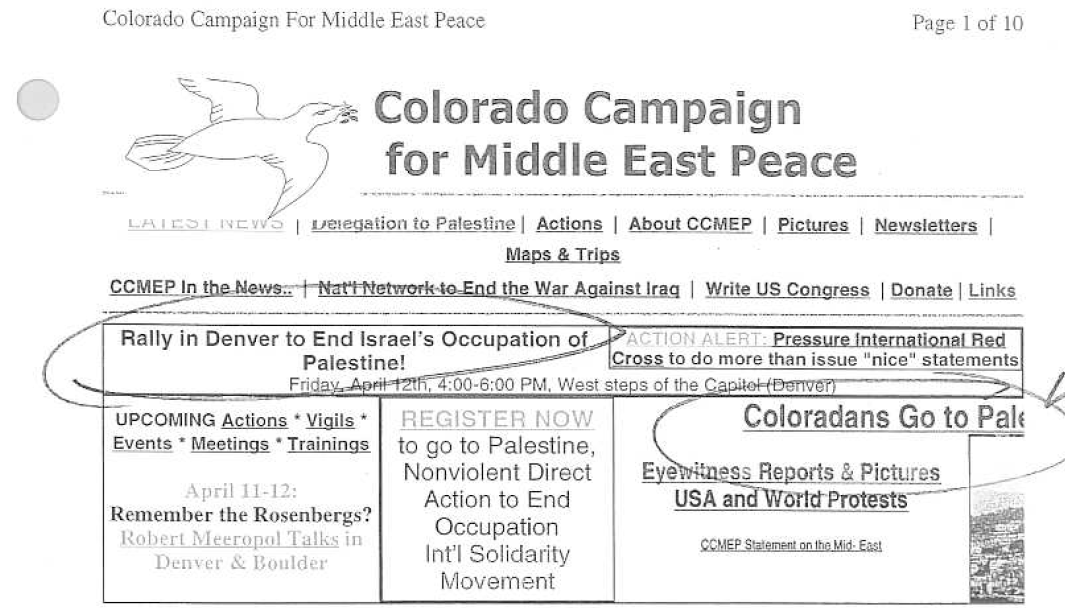 ACLU
Copyright 2004 ACLU of Colorado
JTTF Active Case List
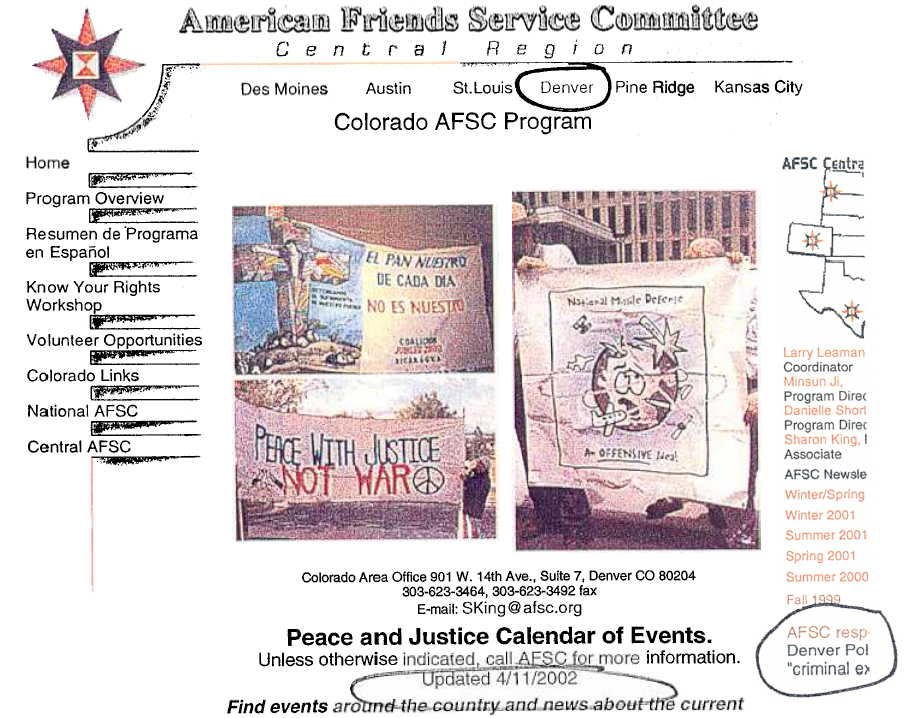 ACLU
Copyright 2004 ACLU of Colorado
JTTF Active Case List
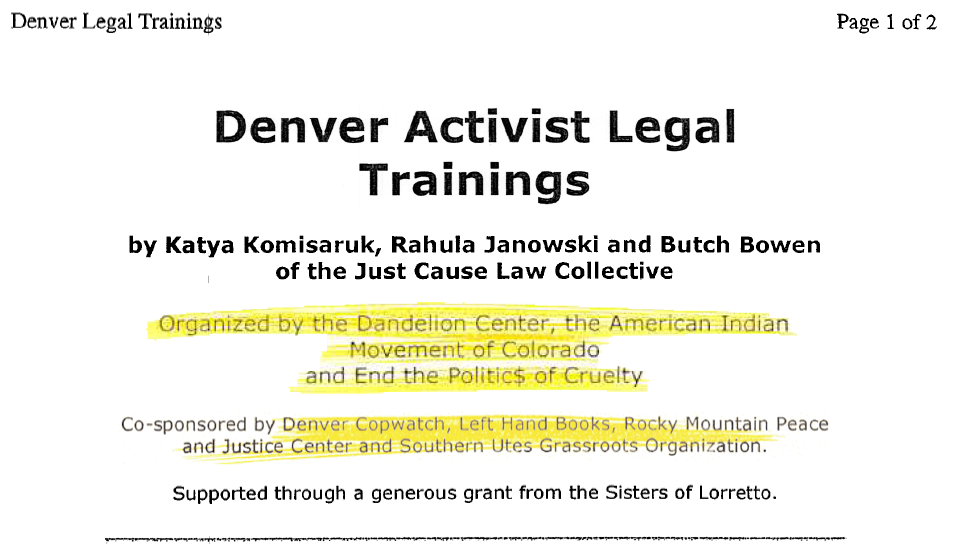 ACLU
Copyright 2004 ACLU of Colorado
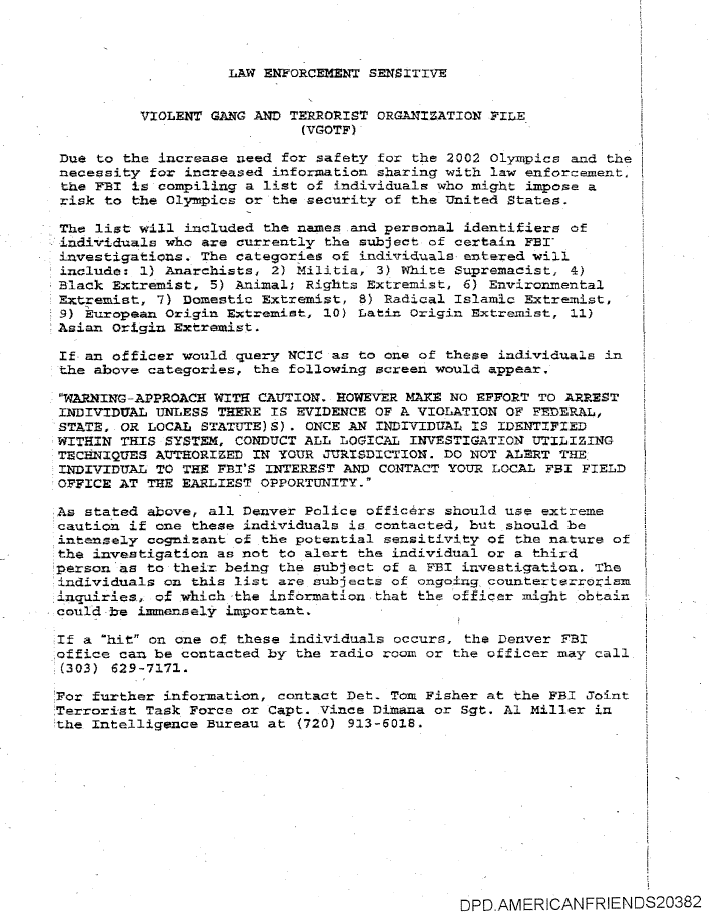 “Extremists” listed in FBI’s Violent Gang and Terrorist Organization File
ACLU
Copyright 2004 ACLU of Colorado
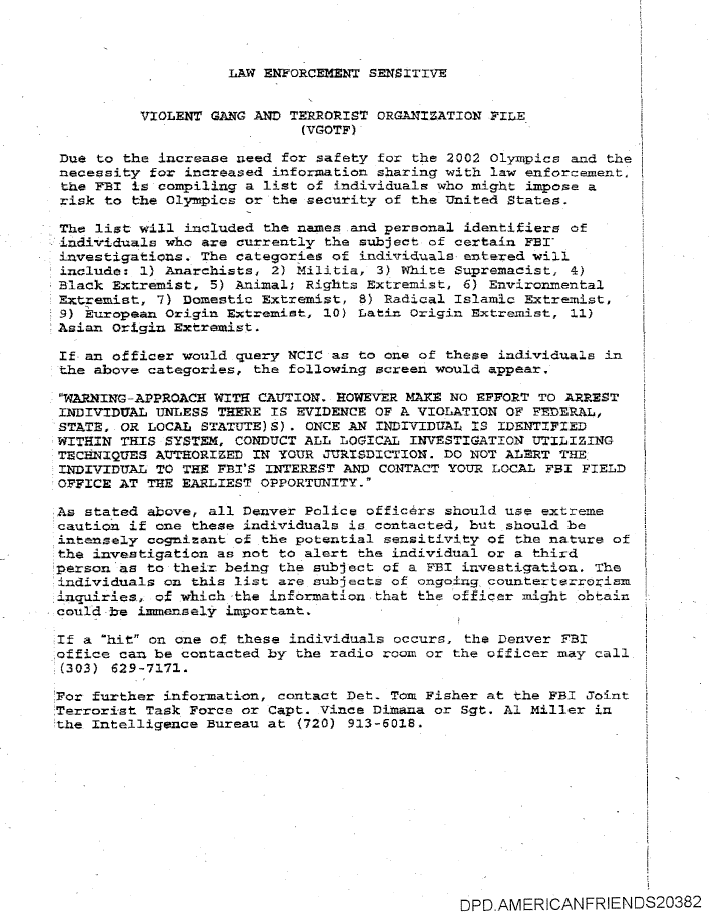 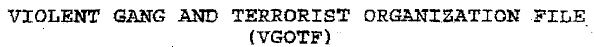 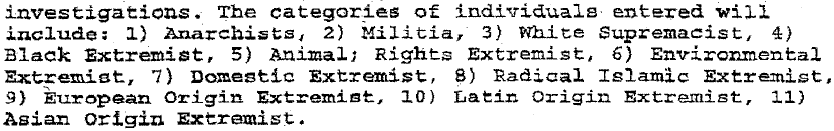 ACLU
Copyright 2004 ACLU of Colorado
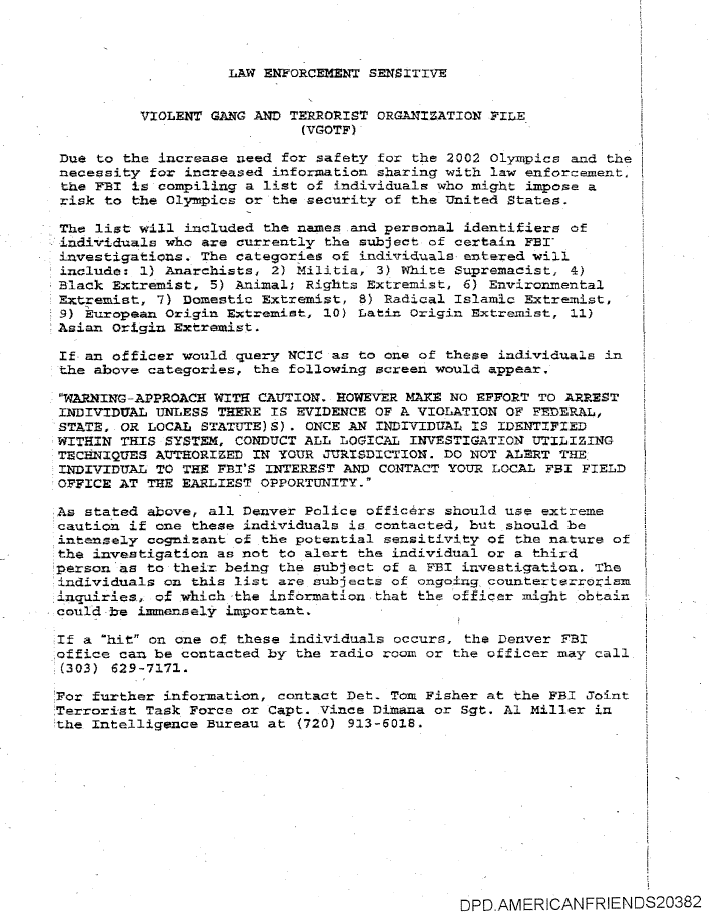 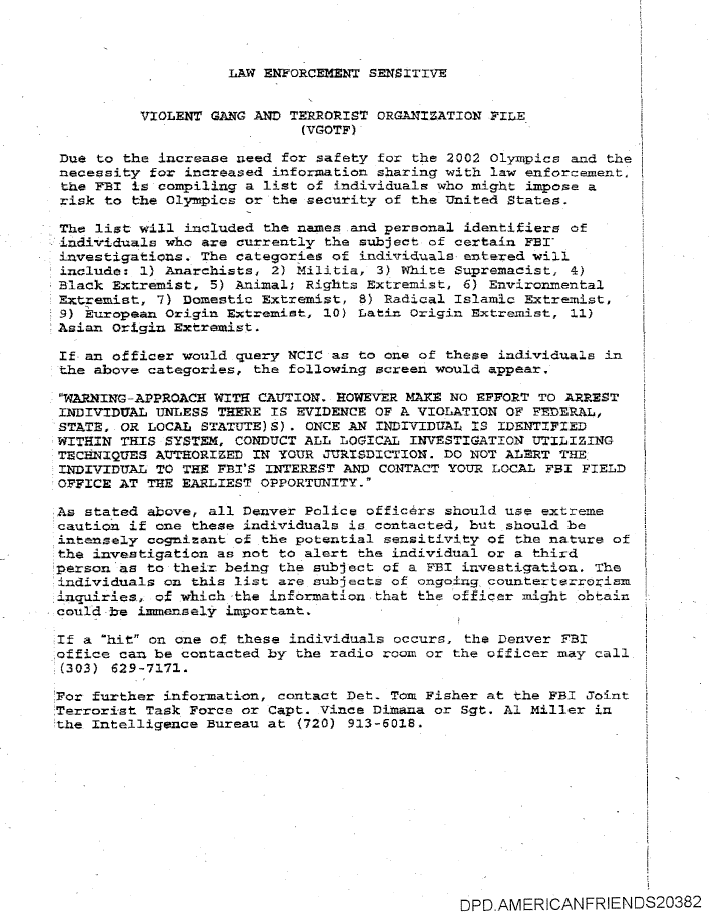 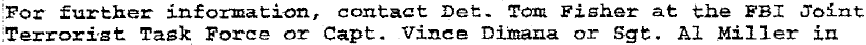 ACLU
Copyright 2004 ACLU of Colorado
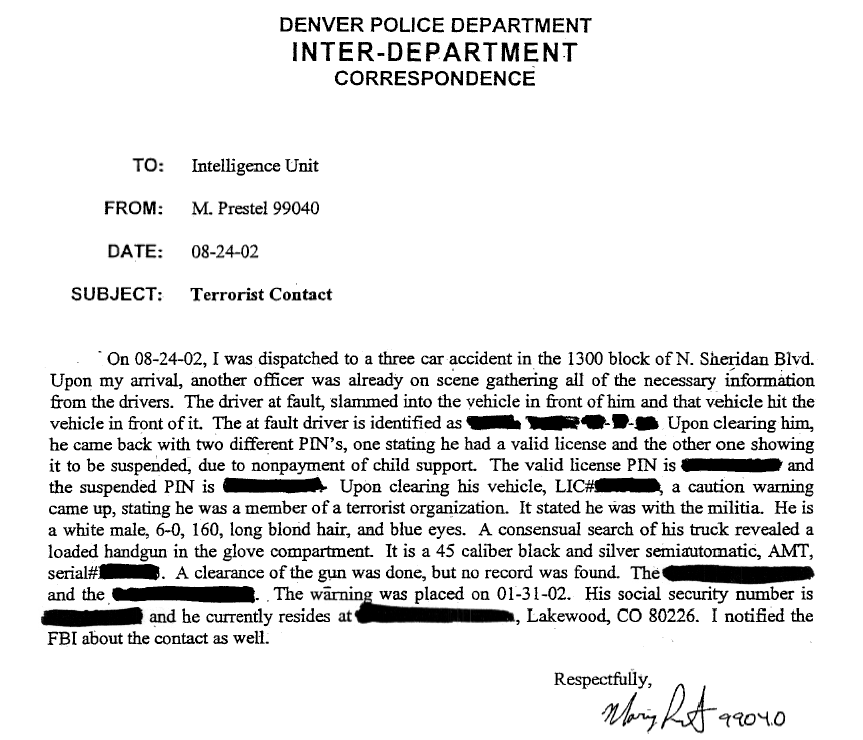 ACLU
Copyright 2004 ACLU of Colorado
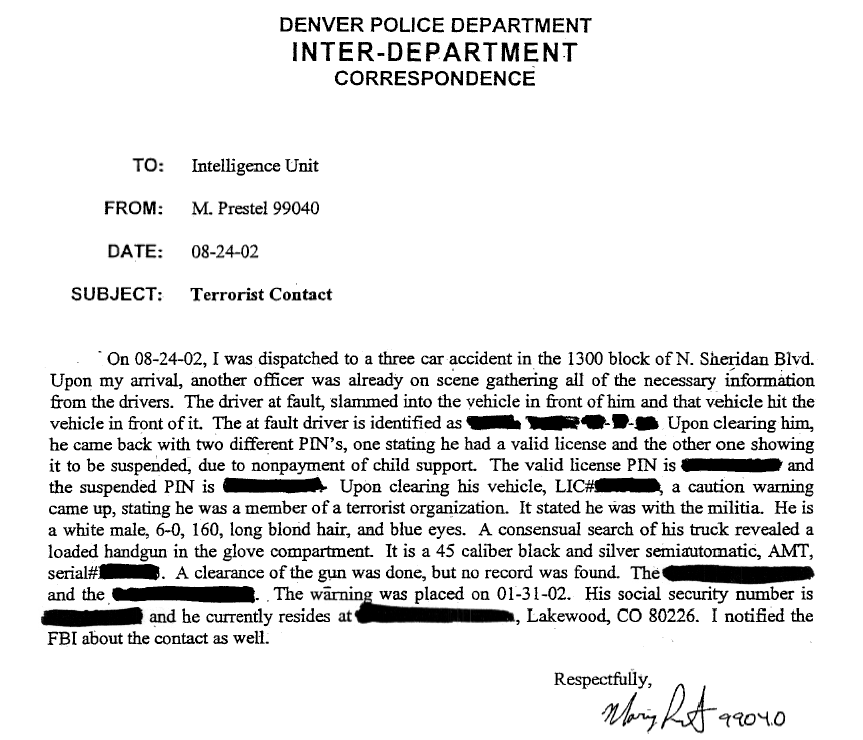 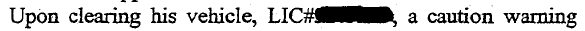 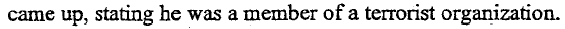 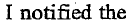 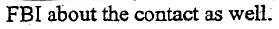 ACLU
Copyright 2004 ACLU of Colorado
Terrorism is as Terrorism DoesLocal peace activist may be on FBI listSource: Colorado Springs Independent Article June 6-12, 2003by Terje Langeland
Bill Sulzman has protested nonviolently against U.S. military policy for more than 30 years. That, he discovered last week, apparently makes him a "terrorist" in the eyes of the government.
…
Four protesters refused to leave, arguing that they were standing in the public right-of-way. The four, who included Sulzman, Peter Sprunger-Froese, Mary Sprunger-Froese and Mary Sheetz, were arrested for trespassing.
…
That's when both Sulzman and Mary Sprunger-Froese who were in separate squad cars say they heard something over the police radio: Sulzman, a voice said, was listed by the FBI as belonging to a "terrorist organization."
ACLU
Copyright 2004 ACLU of Colorado
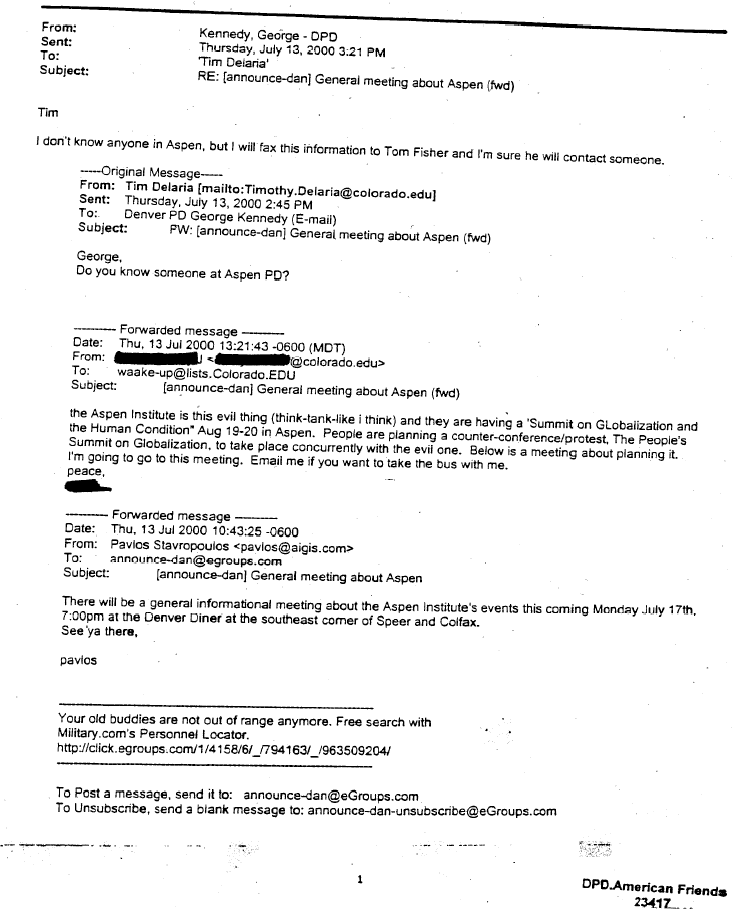 Intercepted email regarding a protest of the Aspen Institute’s Summit on Globalization and the Human Condition
ACLU
Copyright 2004 ACLU of Colorado
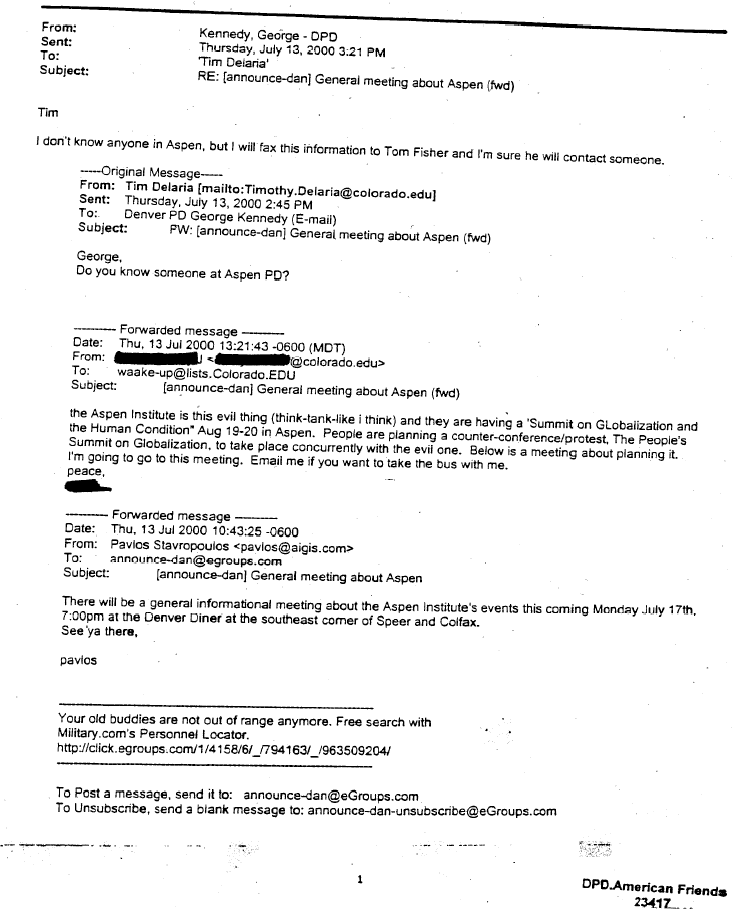 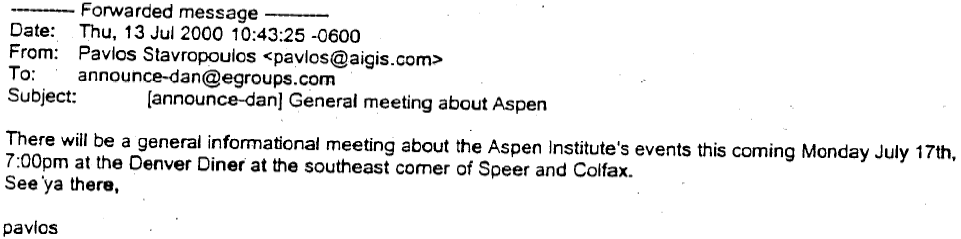 ACLU
Copyright 2004 ACLU of Colorado
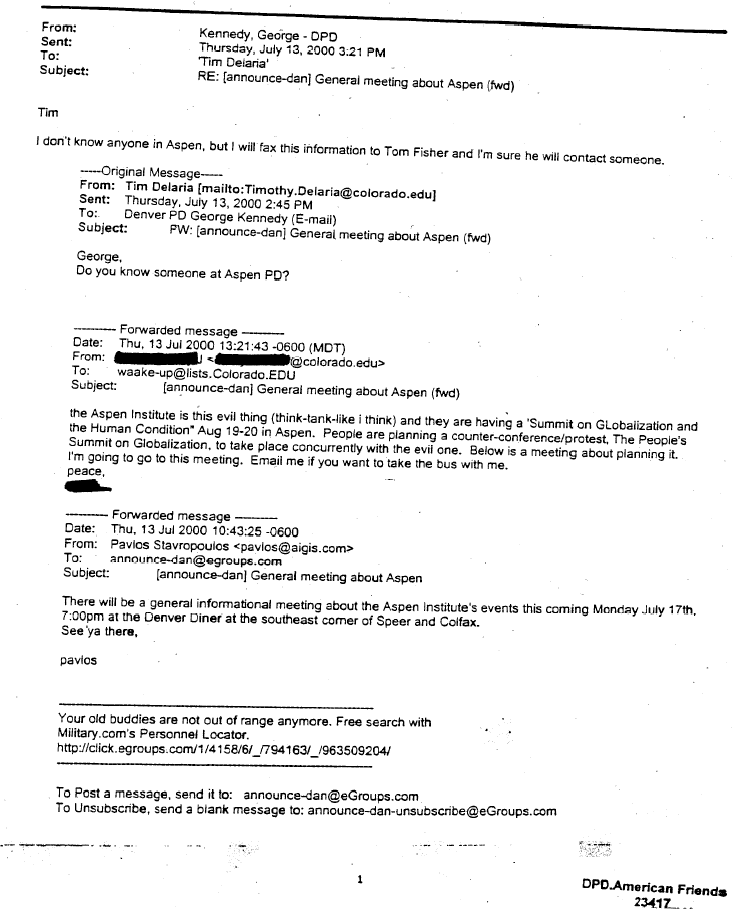 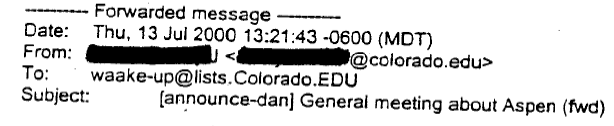 ACLU
Copyright 2004 ACLU of Colorado
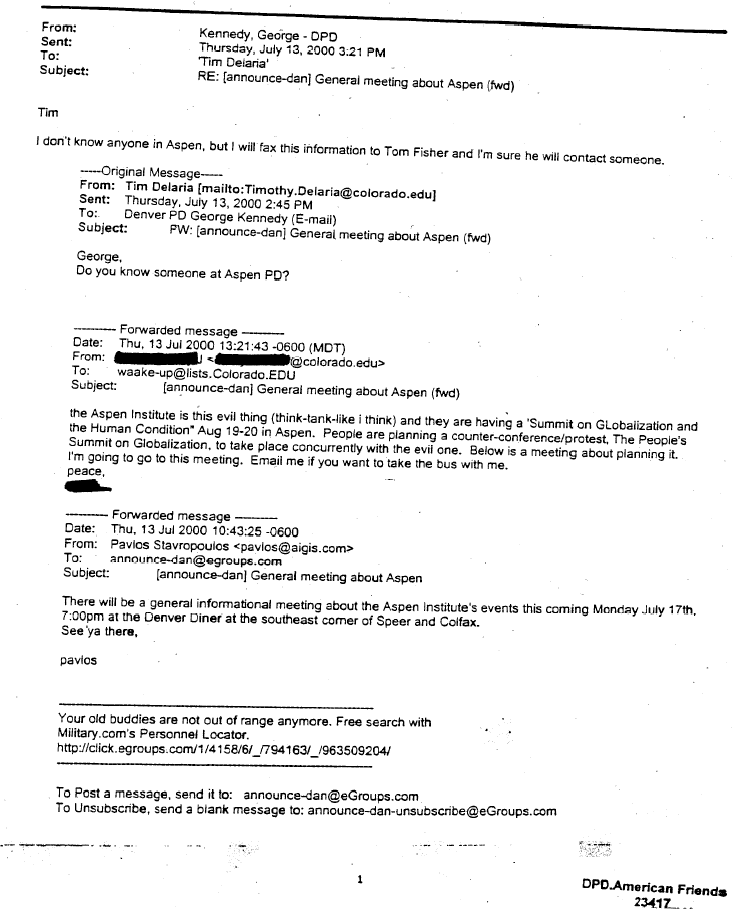 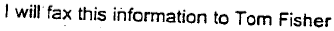 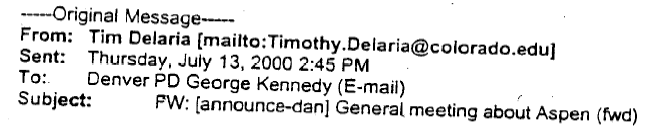 ACLU
Copyright 2004 ACLU of Colorado
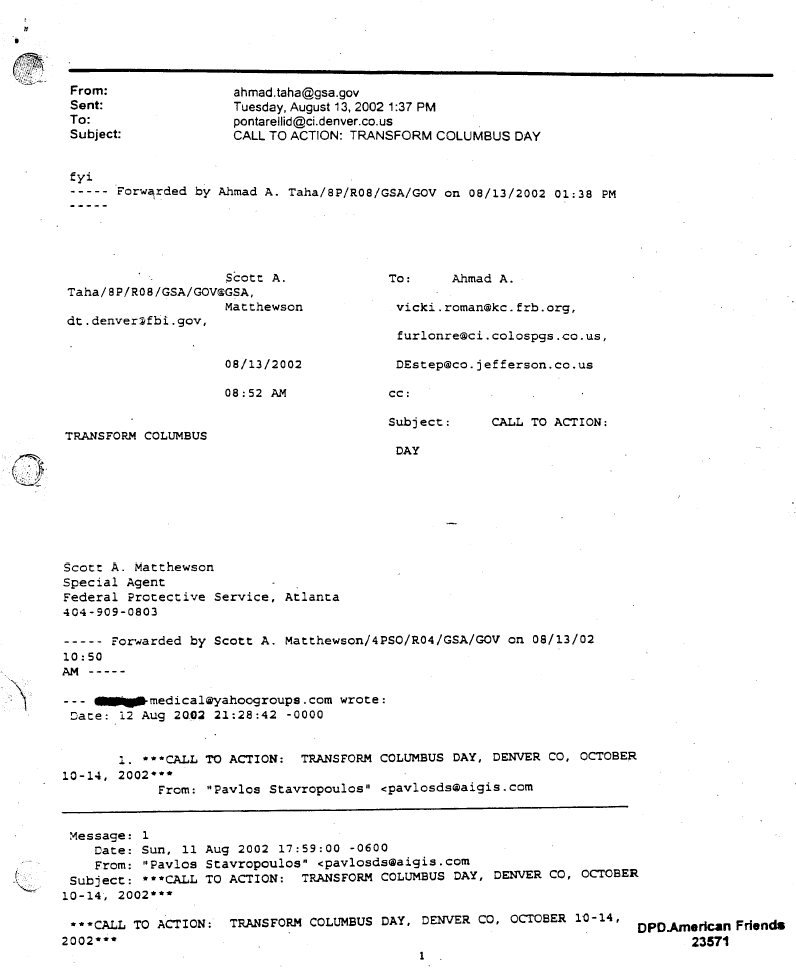 Intercepted email regarding plans for Transform Columbus Day
ACLU
Copyright 2004 ACLU of Colorado
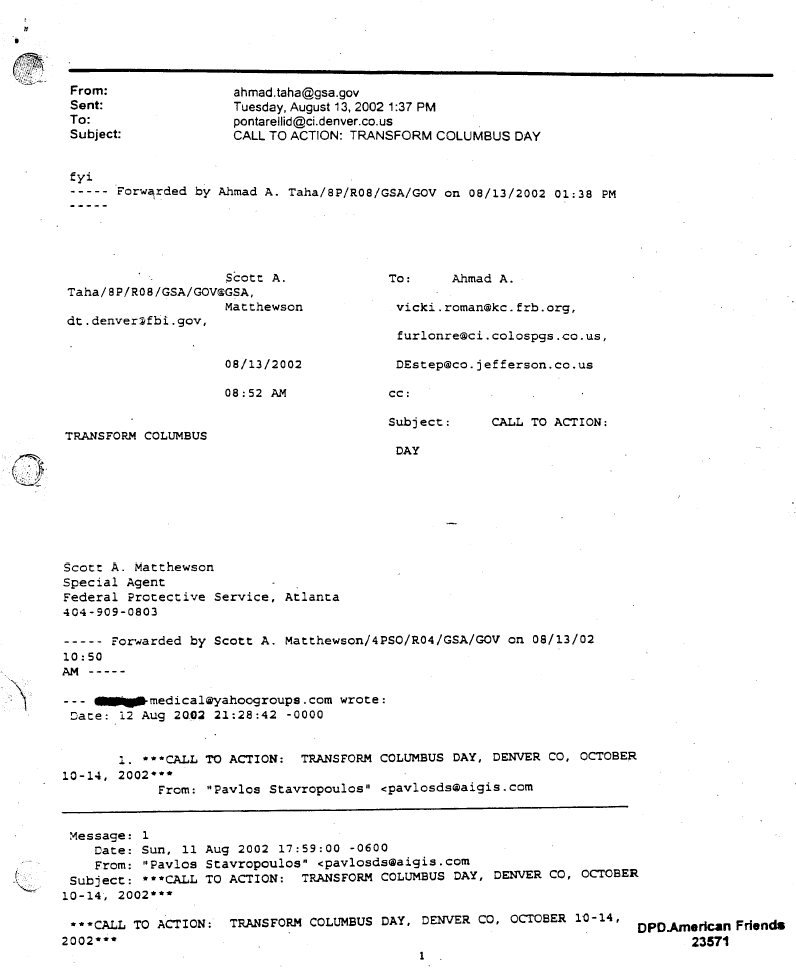 Intercepted email regarding plans for Transform Columbus Day
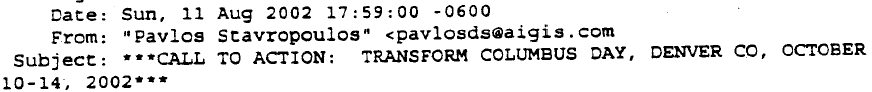 ACLU
Copyright 2004 ACLU of Colorado
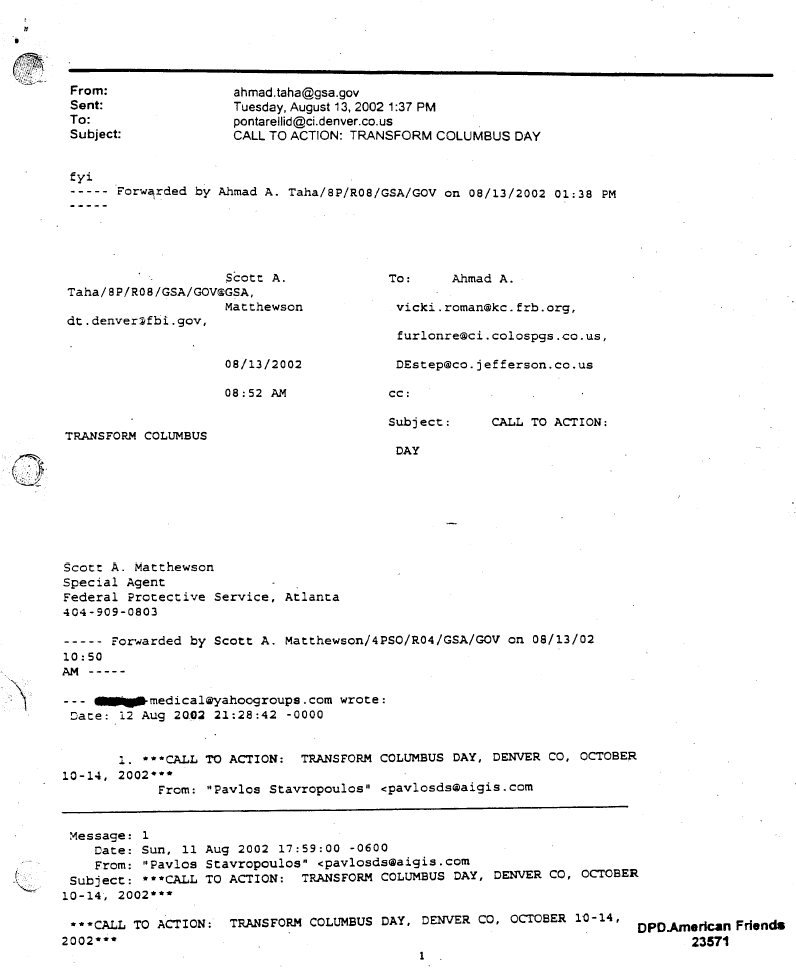 Intercepted email regarding plans for Transform Columbus Day
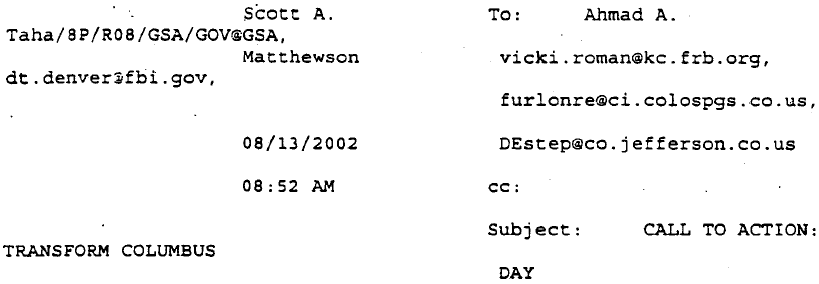 ACLU
Copyright 2004 ACLU of Colorado
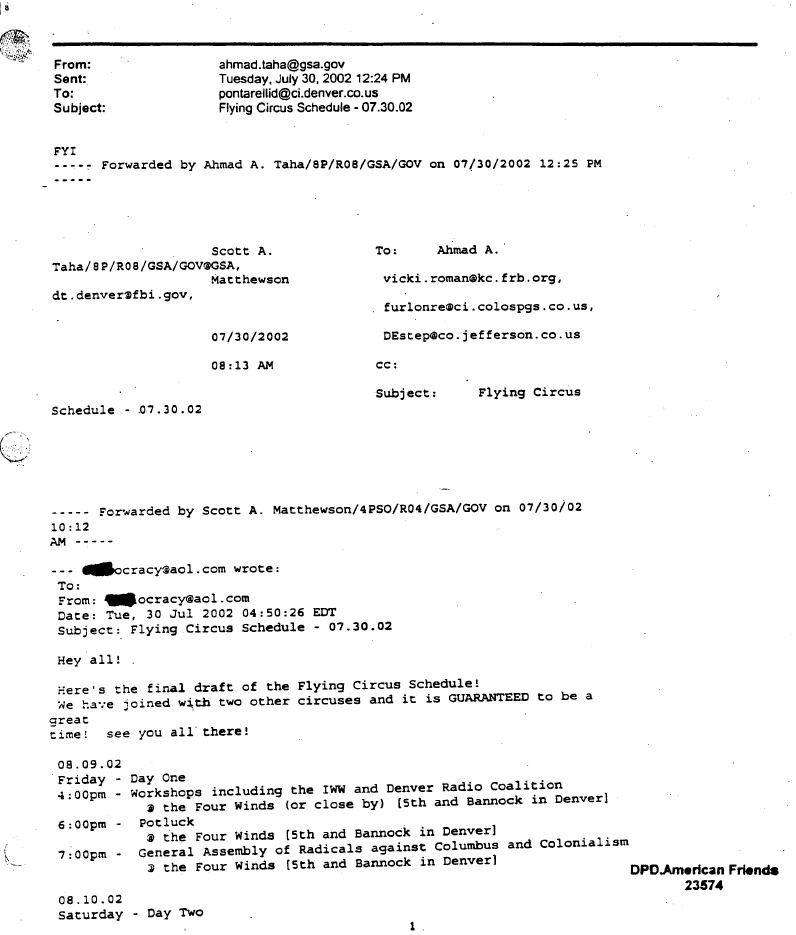 Intercepted email regarding schedule for Denver activist event
ACLU
Copyright 2004 ACLU of Colorado
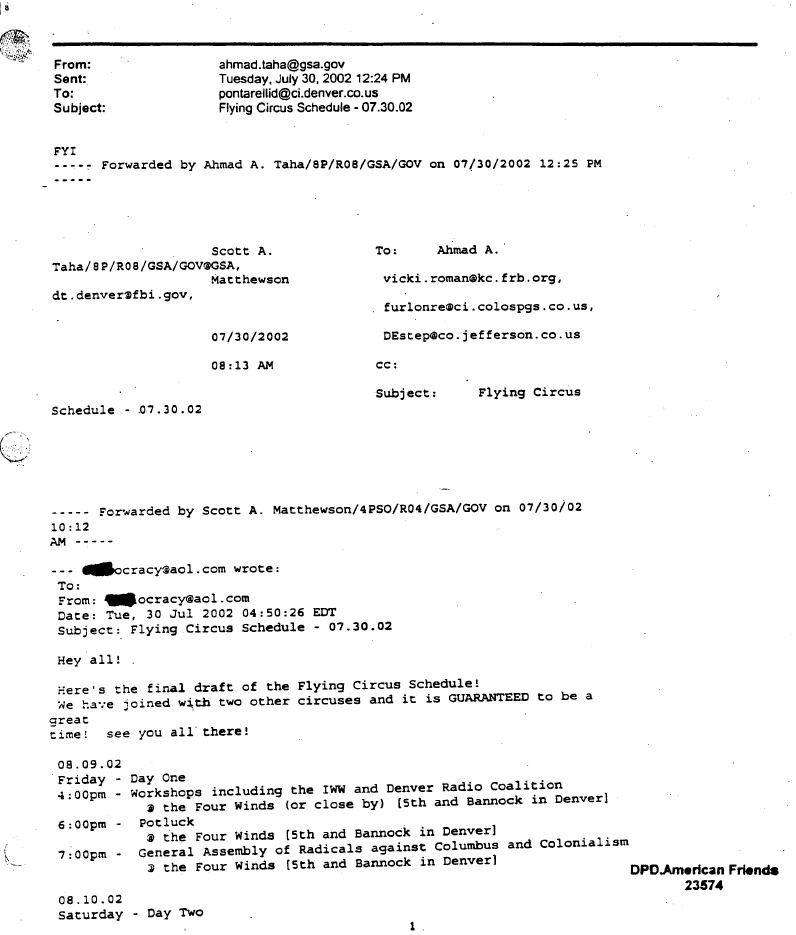 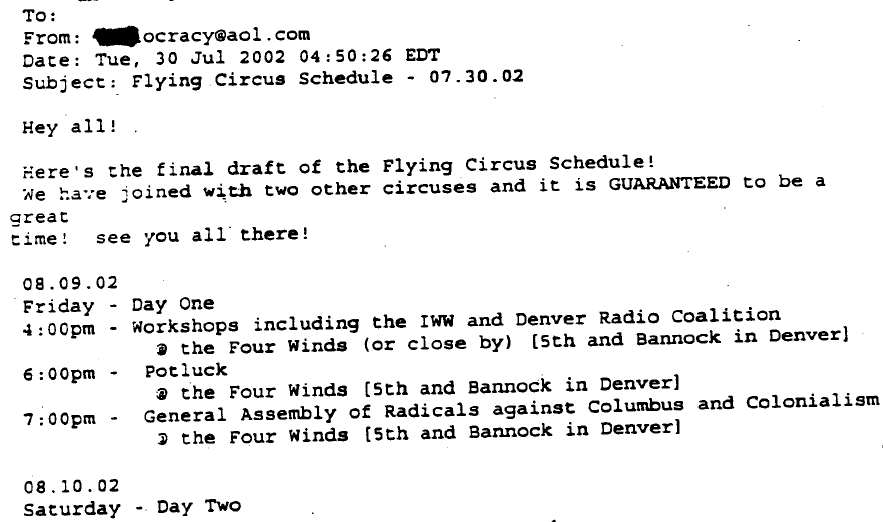 ACLU
Copyright 2004 ACLU of Colorado
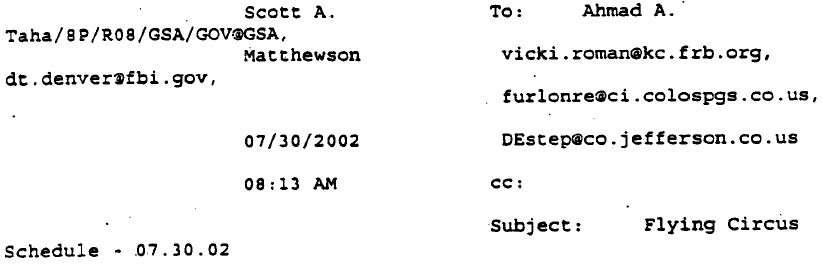 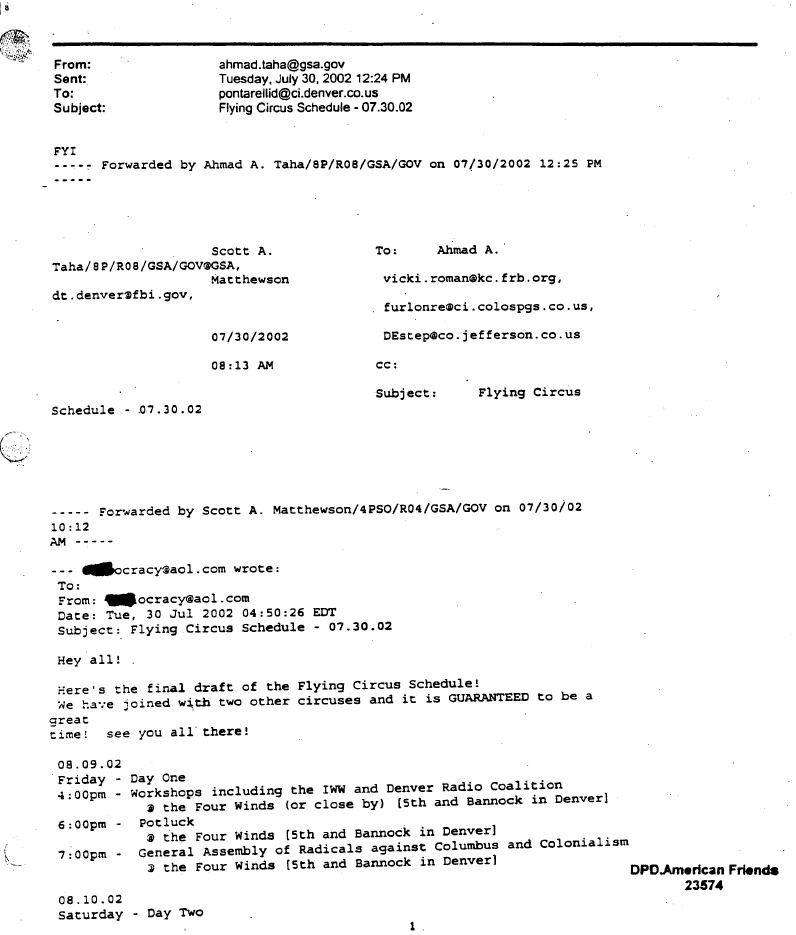 ACLU
Copyright 2004 ACLU of Colorado
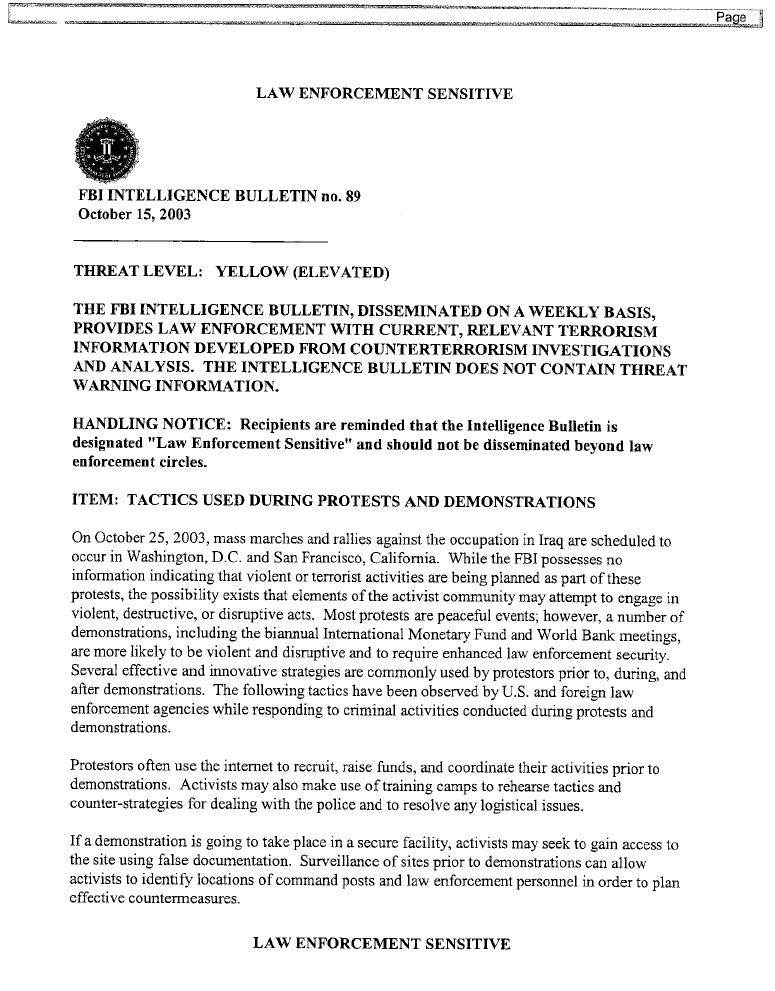 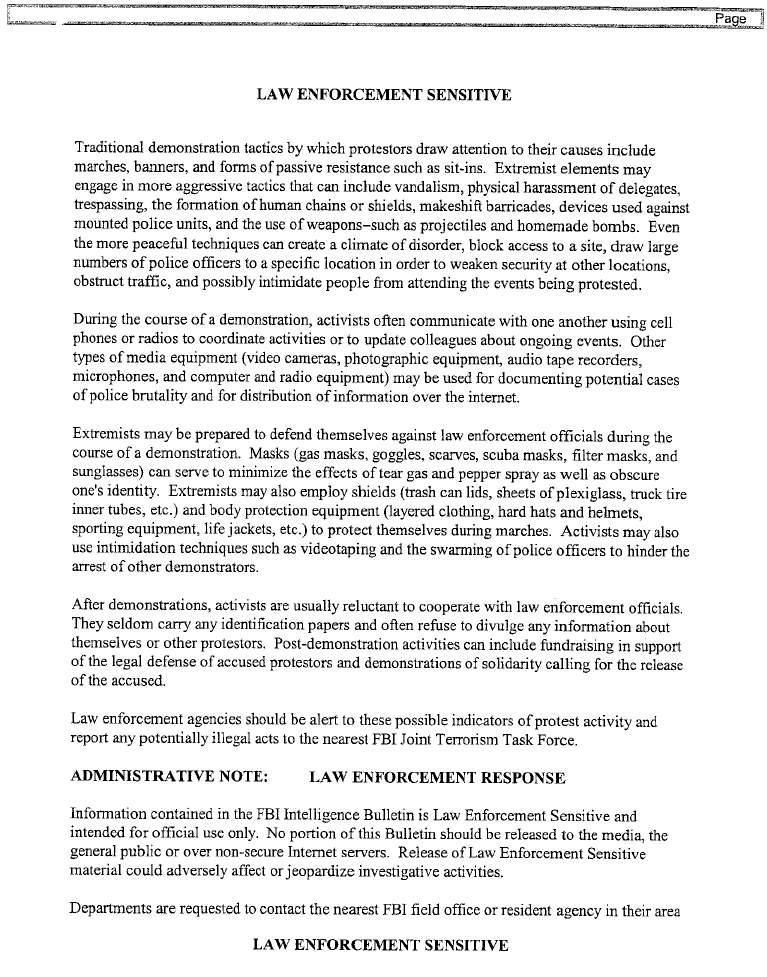 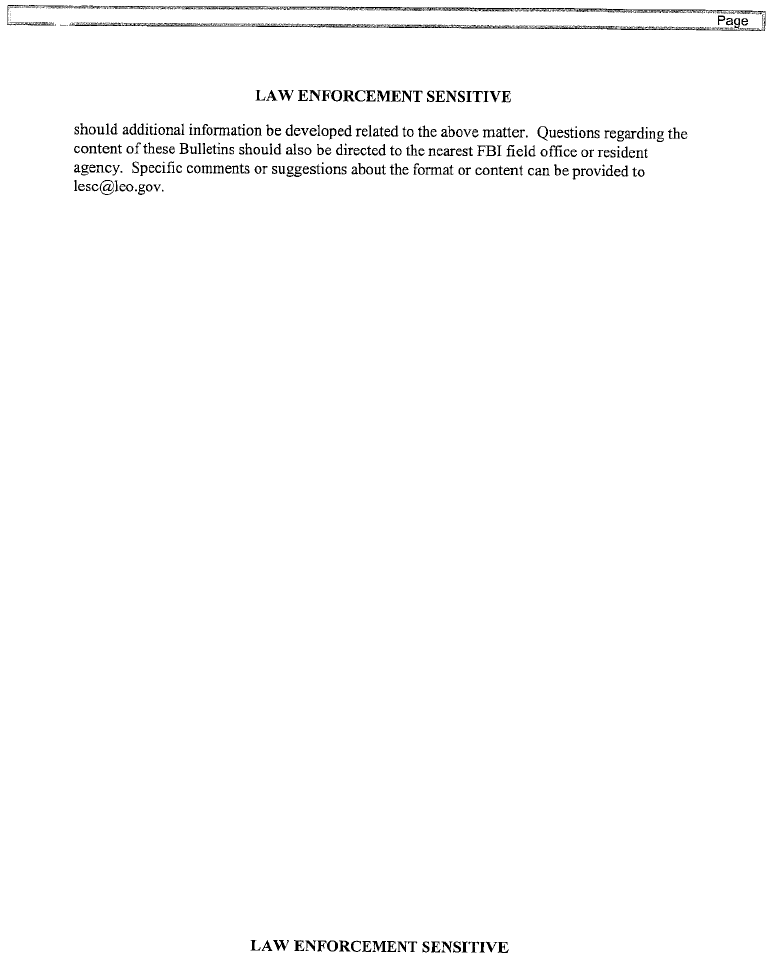 ACLU
Copyright 2004 ACLU of Colorado
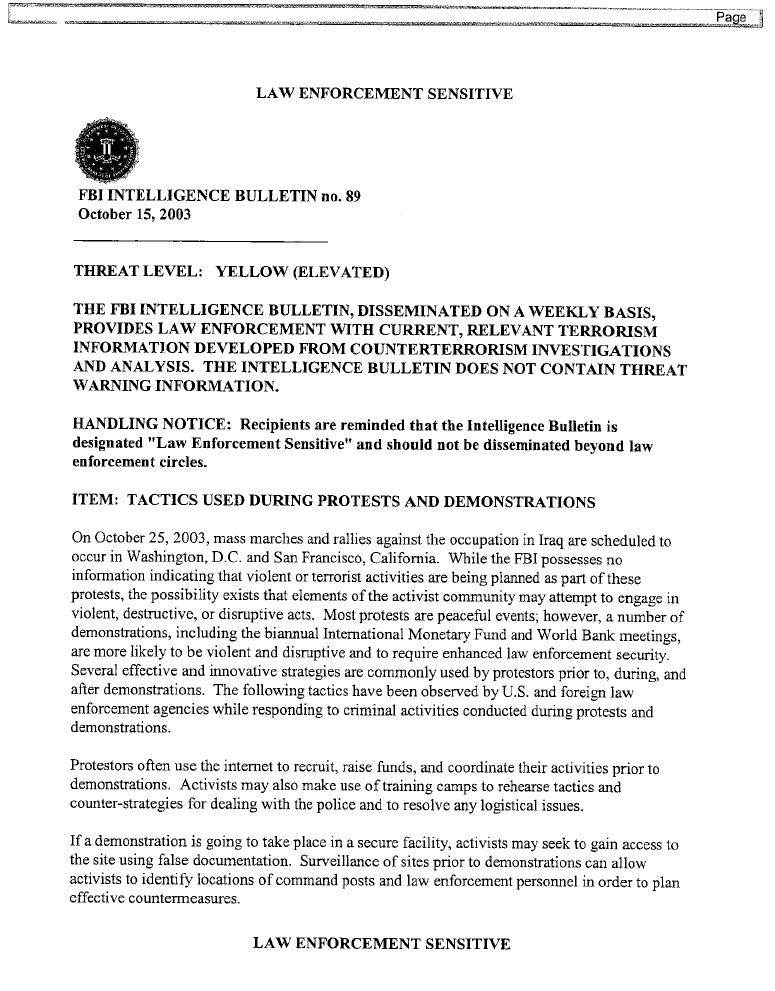 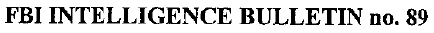 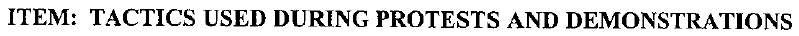 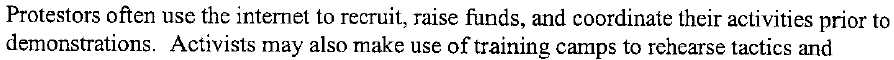 ACLU
Page 1
Copyright 2004 ACLU of Colorado
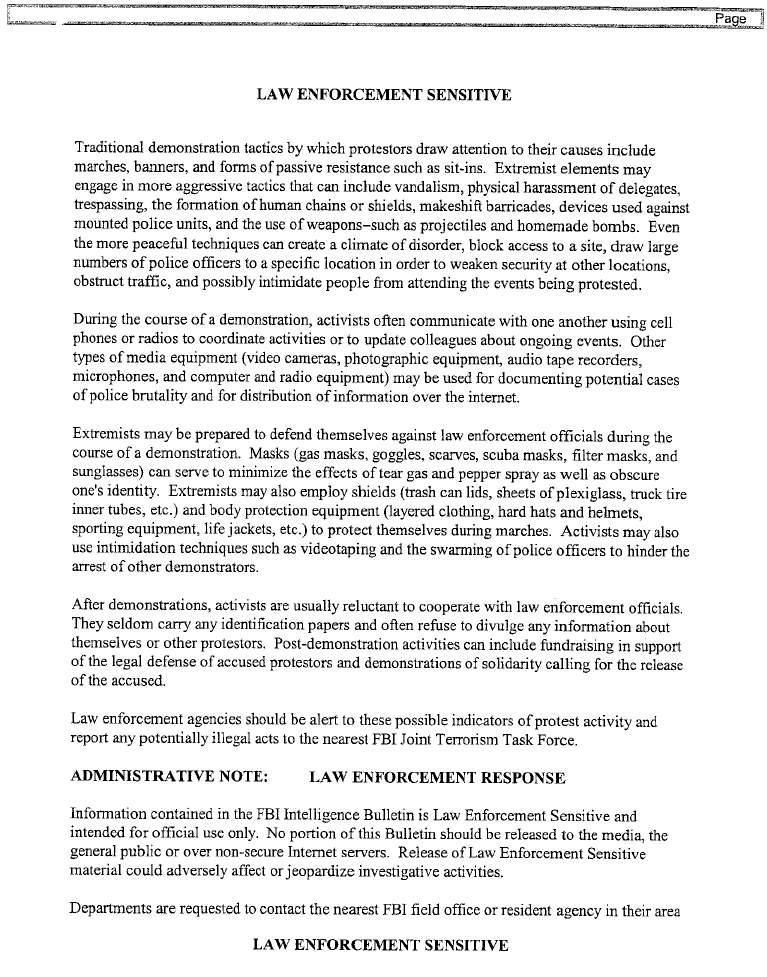 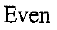 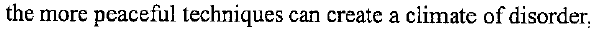 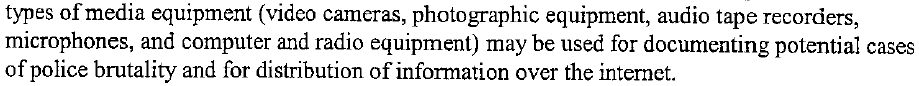 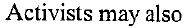 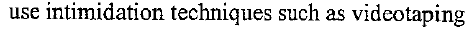 ACLU
Page 2
Copyright 2004 ACLU of Colorado
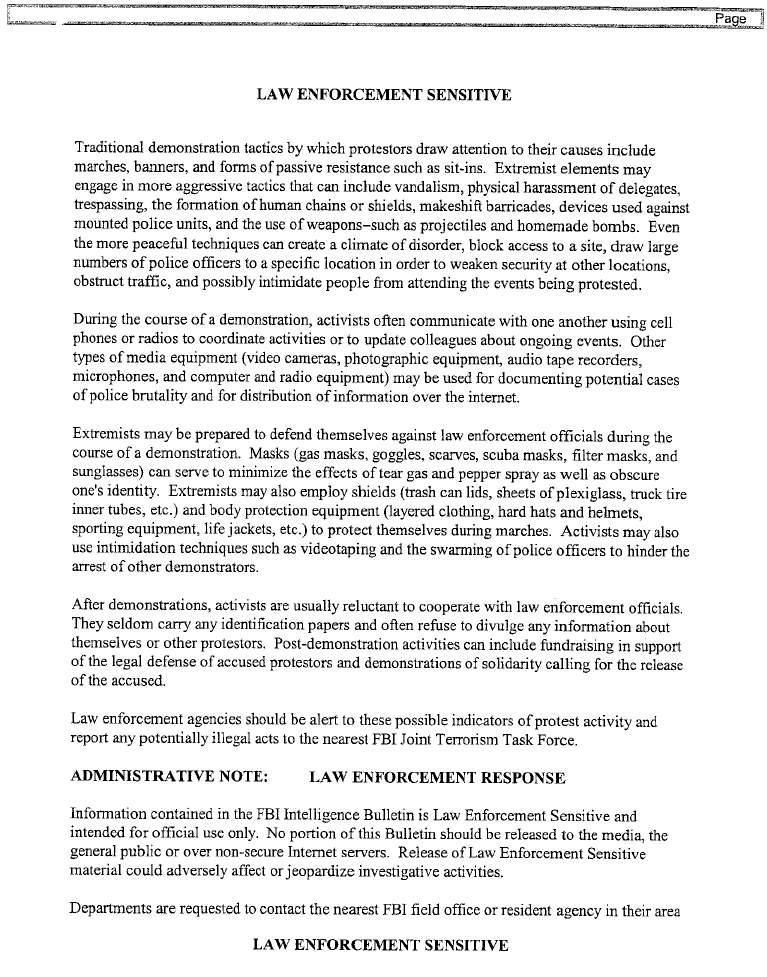 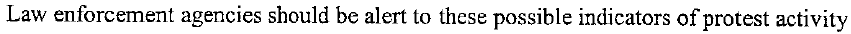 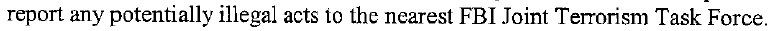 ACLU
Page 2
Copyright 2004 ACLU of Colorado
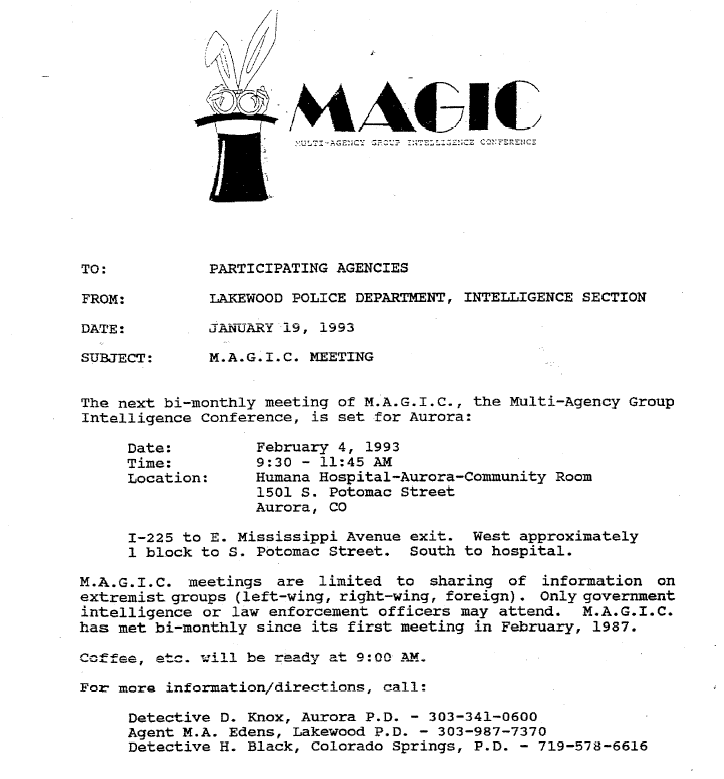 Multi-Agency Group Intelligence Conference (MAGIC) Meeting
ACLU
Copyright 2004 ACLU of Colorado
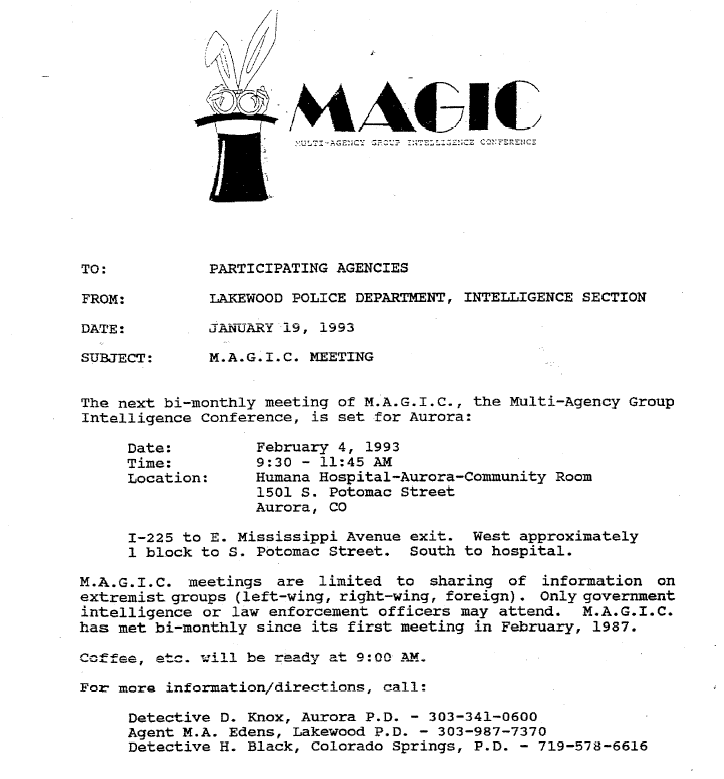 Multi-Agency Group Intelligence Conference (MAGIC) Meeting
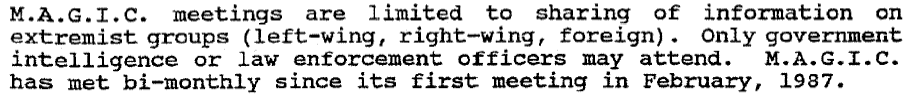 ACLU
Copyright 2004 ACLU of Colorado
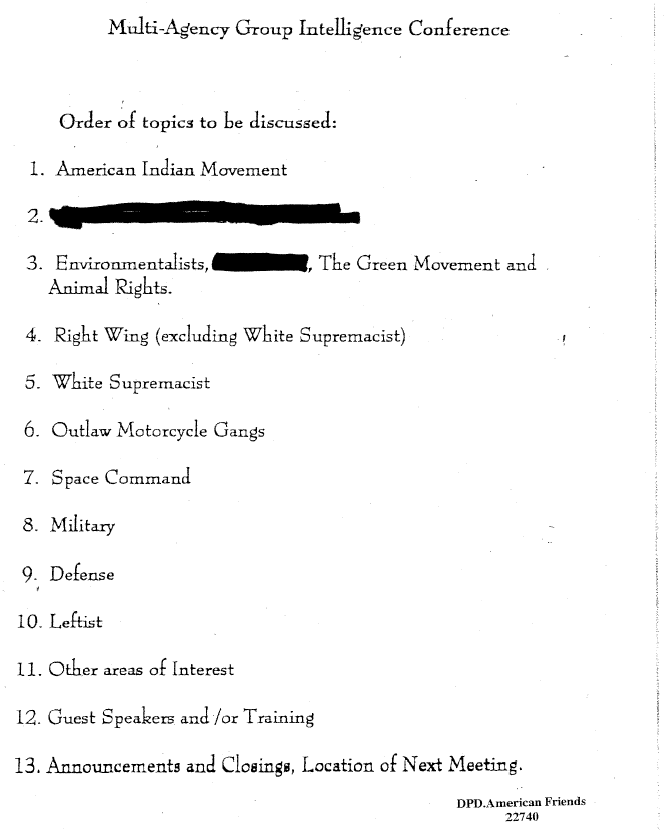 MAGIC Agenda
ACLU
Copyright 2004 ACLU of Colorado
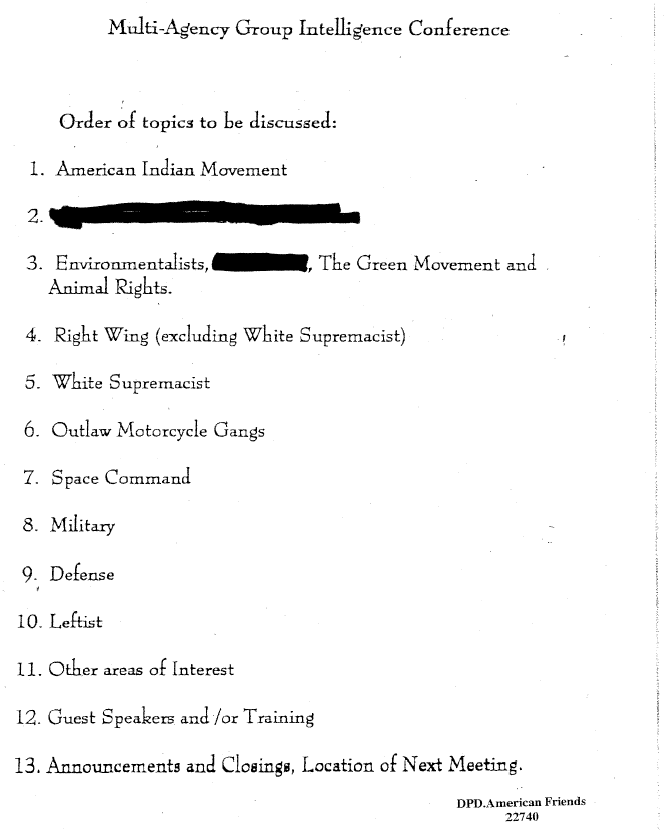 MAGIC Agenda
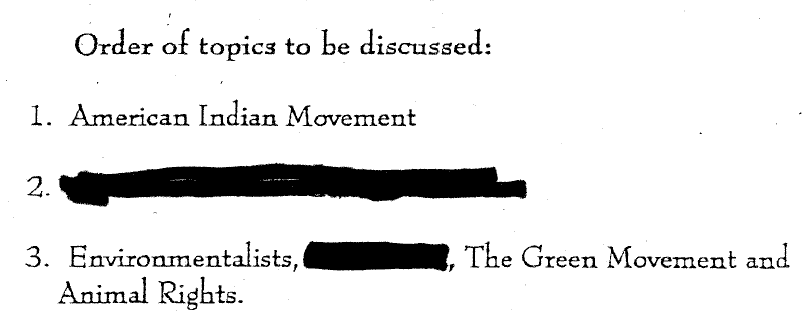 ACLU
Copyright 2004 ACLU of Colorado
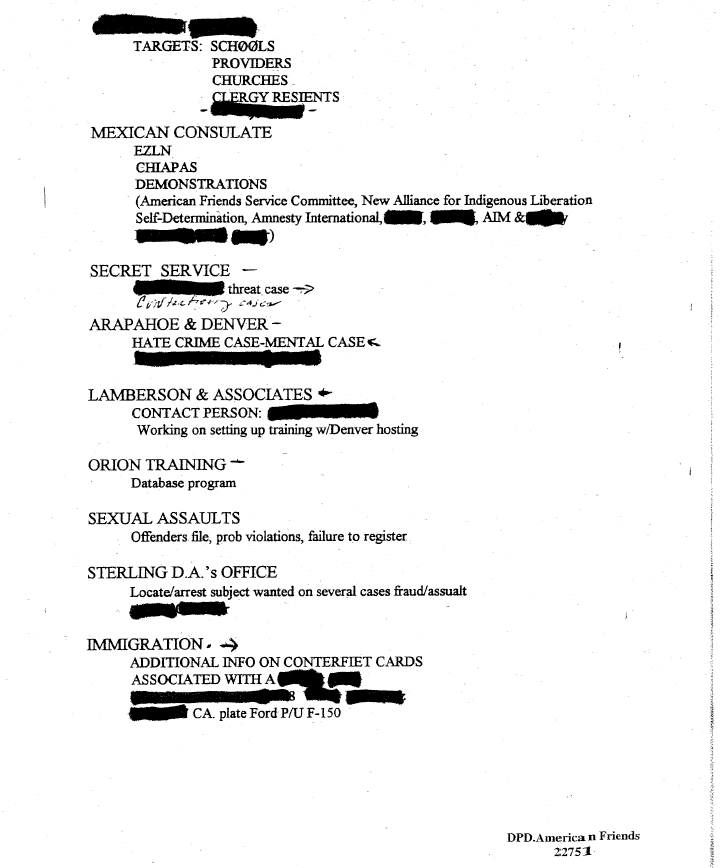 Another MAGIC Agenda
ACLU
Copyright 2004 ACLU of Colorado
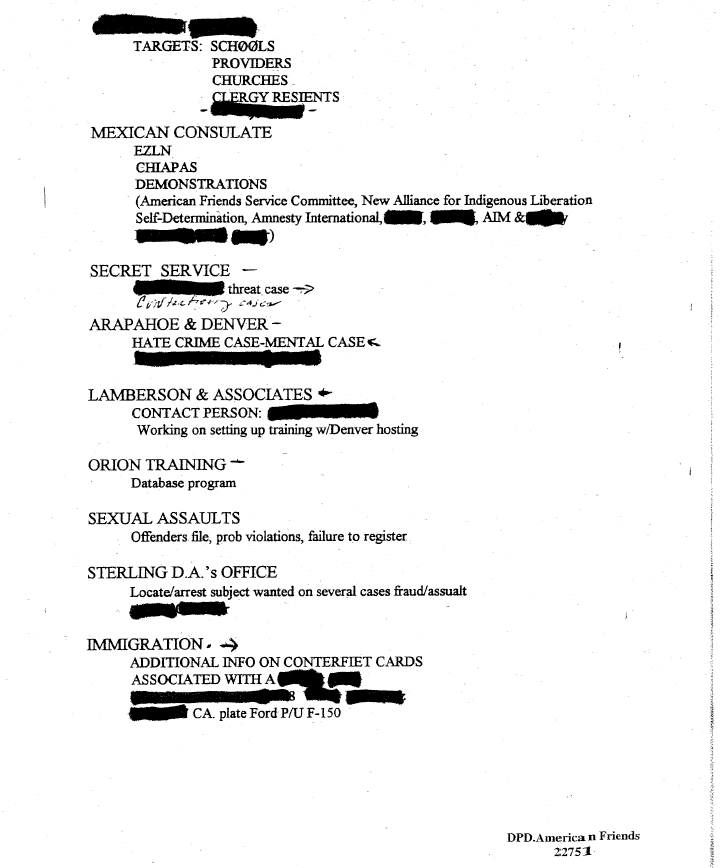 Another MAGIC Agenda
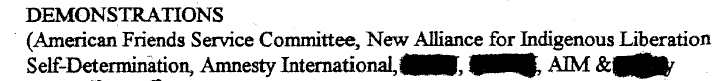 ACLU
Copyright 2004 ACLU of Colorado
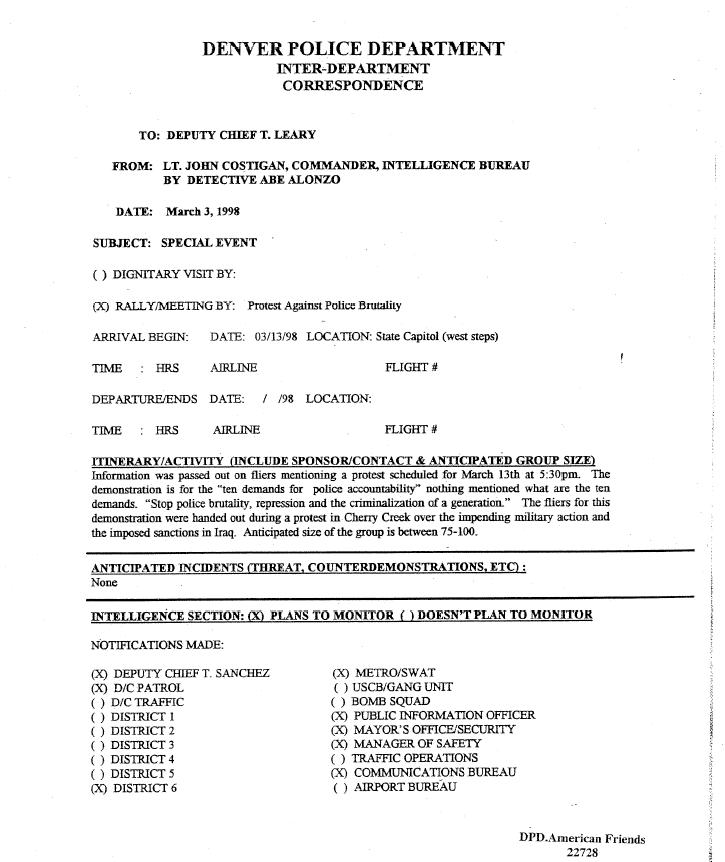 Protest against police brutality listed as “MAGIC info”
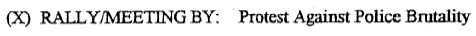 ACLU
Copyright 2004 ACLU of Colorado
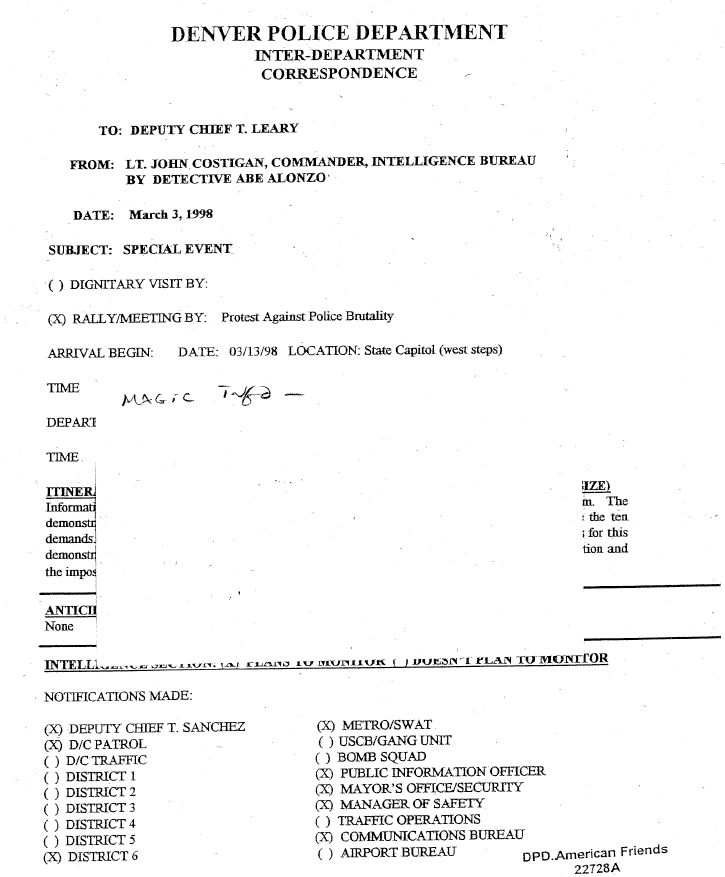 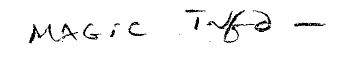 ACLU
Copyright 2004 ACLU of Colorado
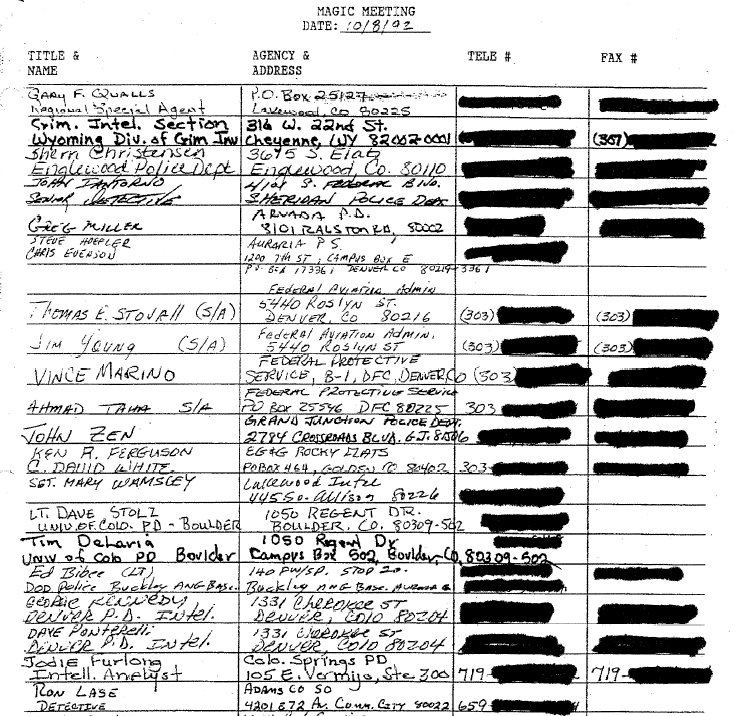 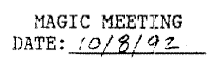 Sign-up sheet for MAGIC Meeting
ACLU
Copyright 2004 ACLU of Colorado
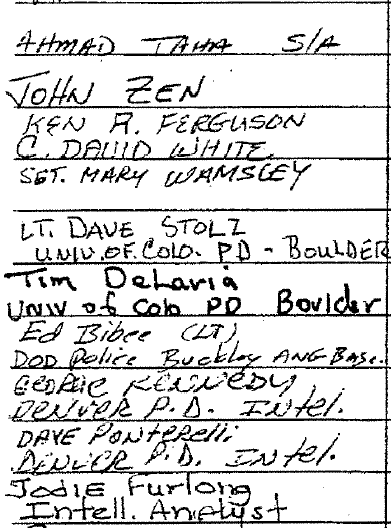 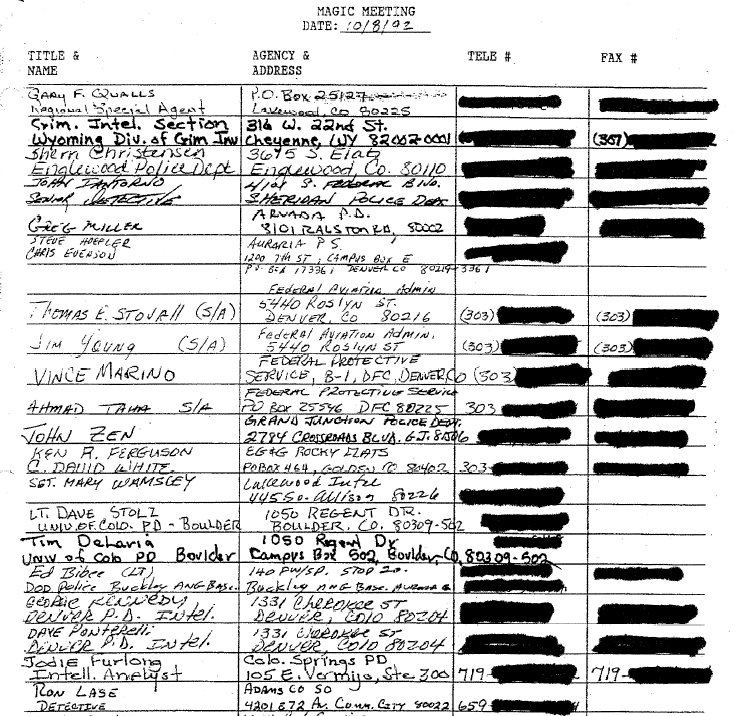 ACLU
Copyright 2004 ACLU of Colorado
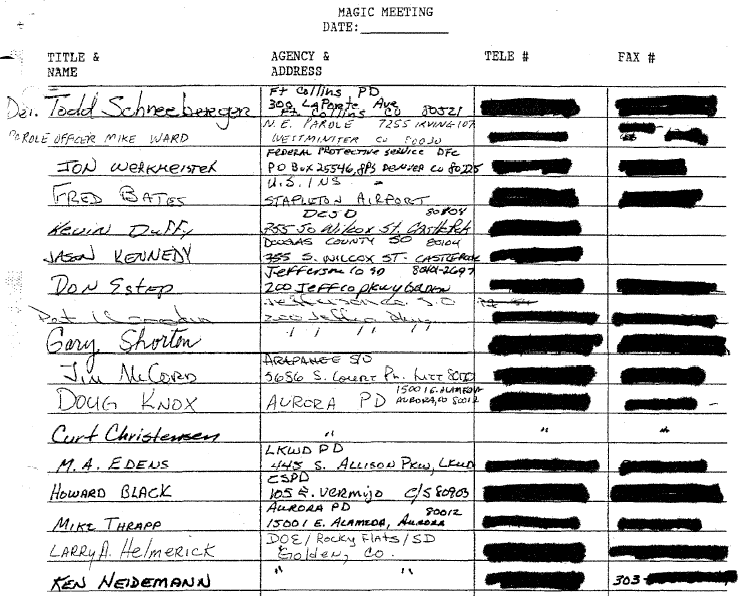 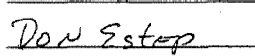 ACLU
Copyright 2004 ACLU of Colorado
ACLU of Colorado
Freedom of Information Act (FOIA)request re:
Joint Terrorism Task Force (JTTF)
ACLU
Copyright 2004 ACLU of Colorado